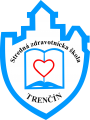 Cvičná školská lekáreňStrednej zdravotníckej školy Celestíny Šimurkovej v Trenčíne
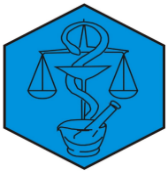 PharmDr. Miroslav Peciar
PhDr. Monika Hermanová
ASZŠ SR, Banská Bystrica, 14.-15.4.2025
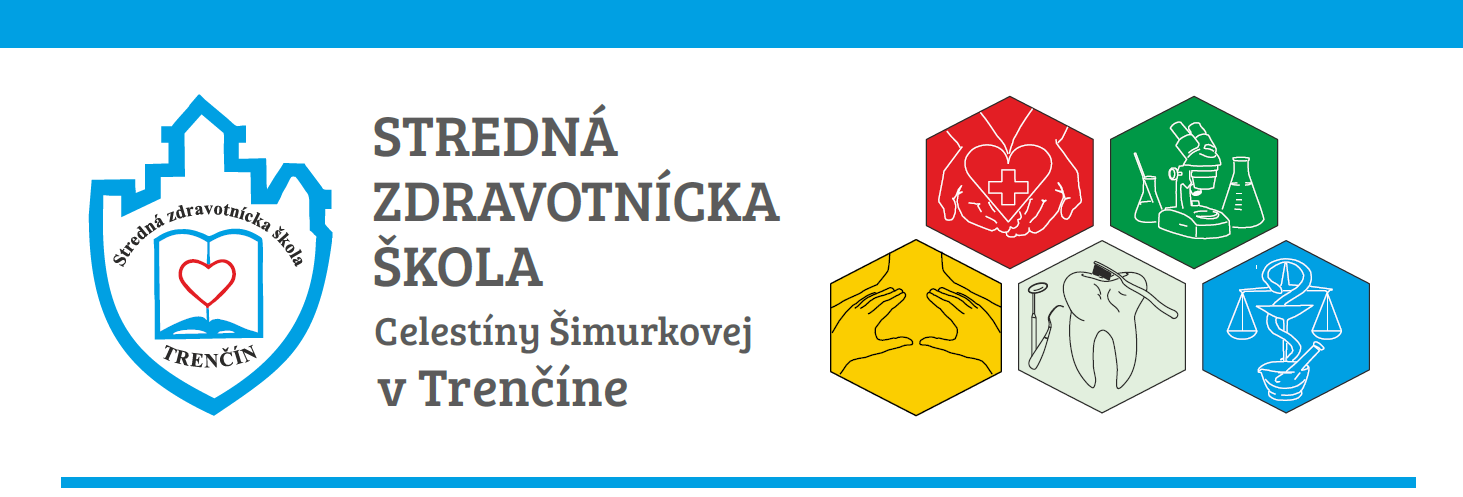 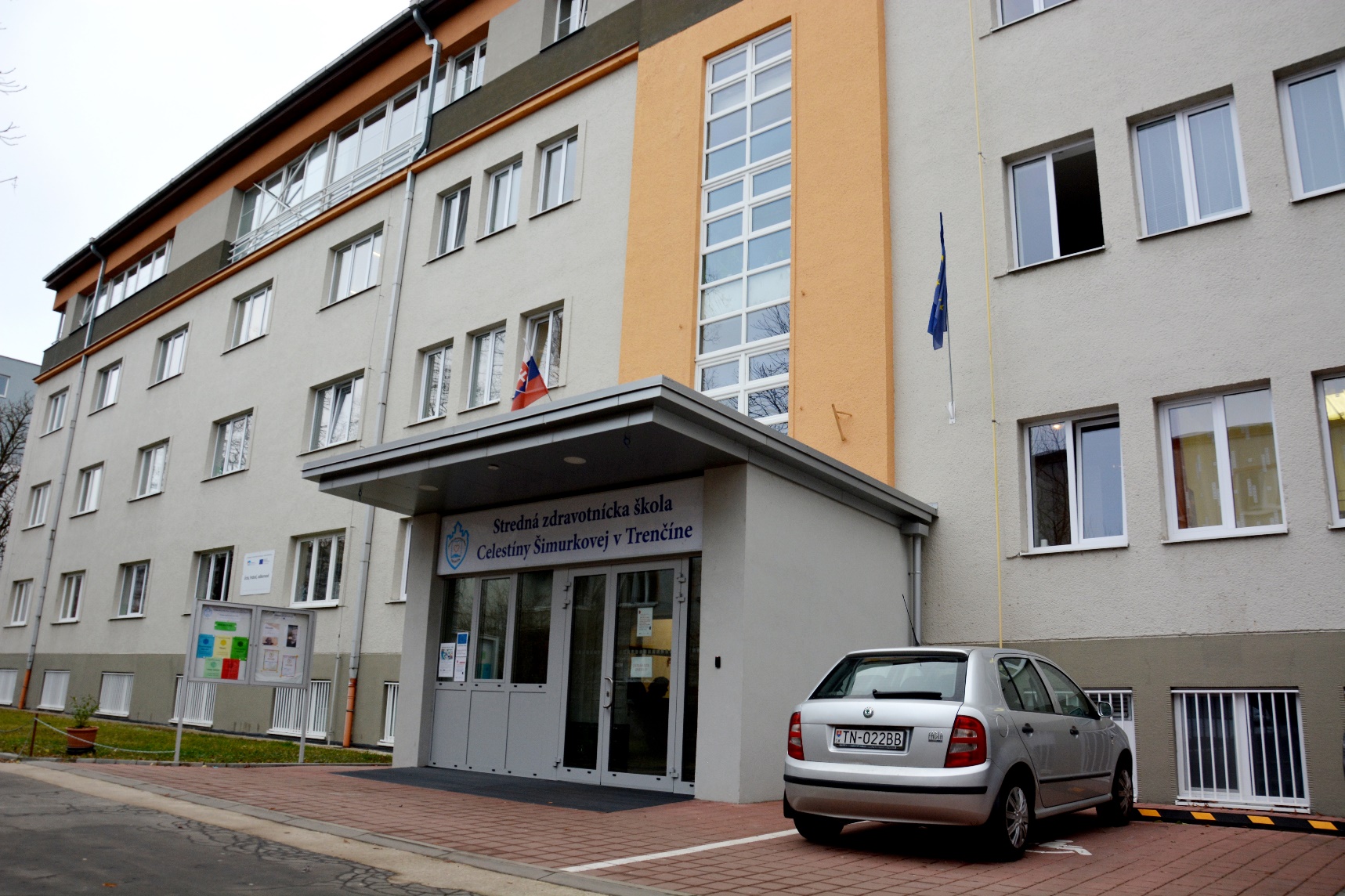 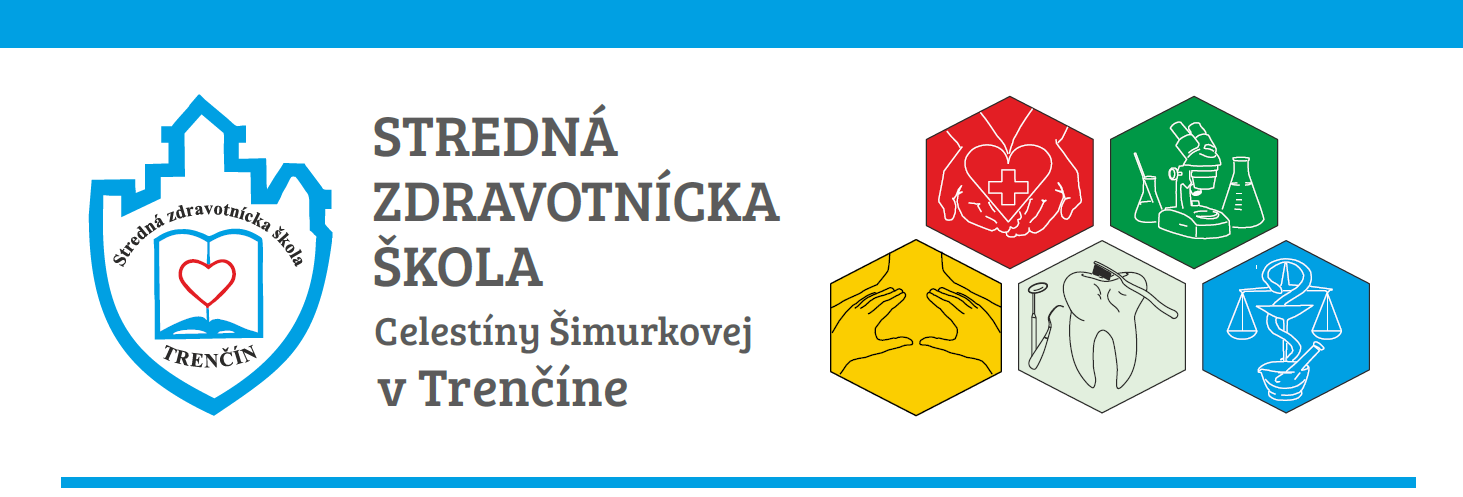 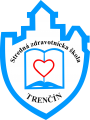 Cvičná školská lekáreň Strednej zdravotníckej školy C. Šimurkovej v Trenčíne
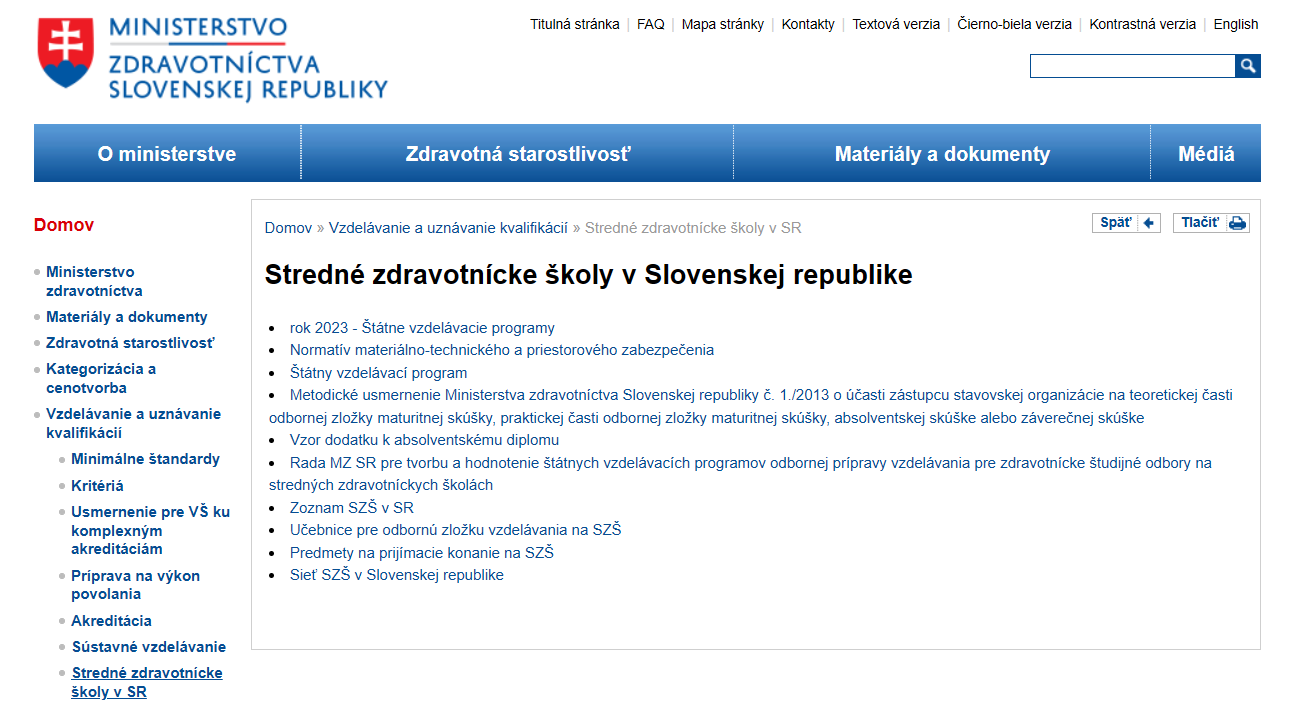 FL
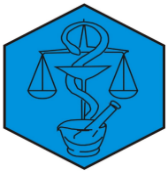 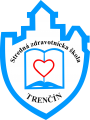 Cvičná školská lekáreň Strednej zdravotníckej školy C. Šimurkovej v Trenčíne
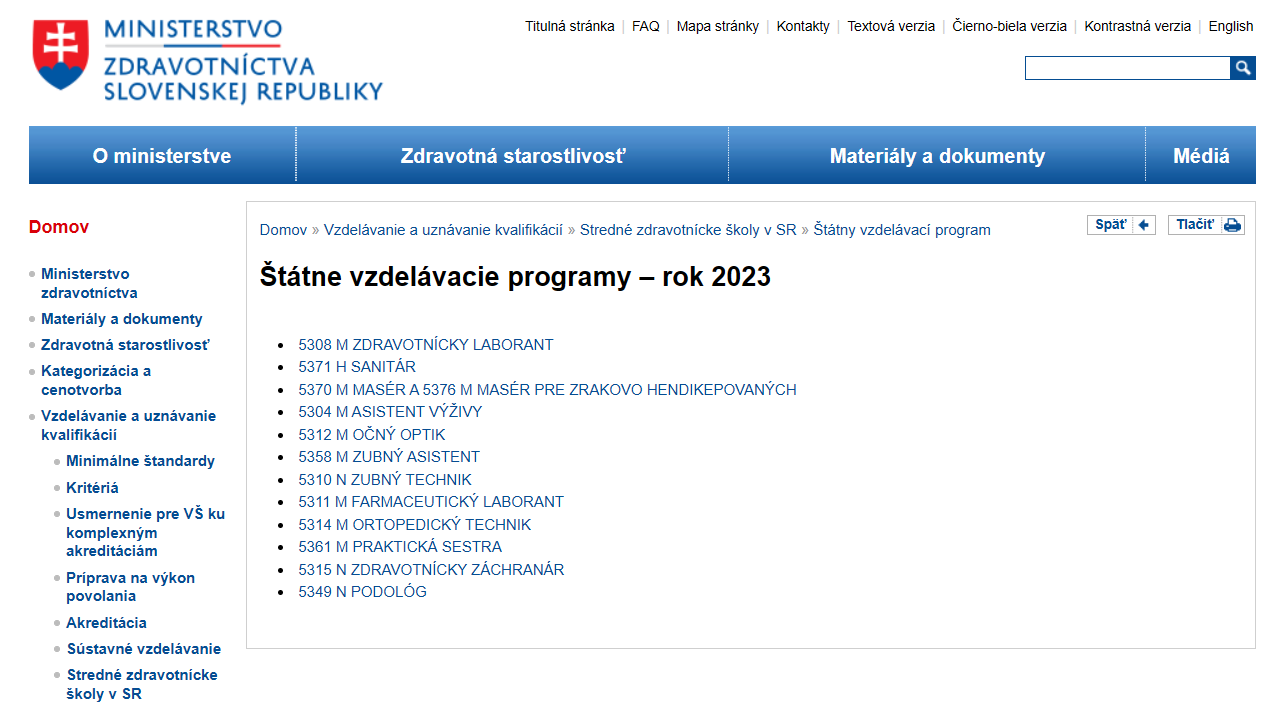 FL
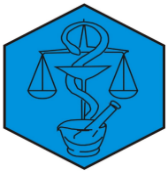 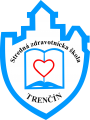 Cvičná školská lekáreň Strednej zdravotníckej školy C. Šimurkovej v Trenčíne
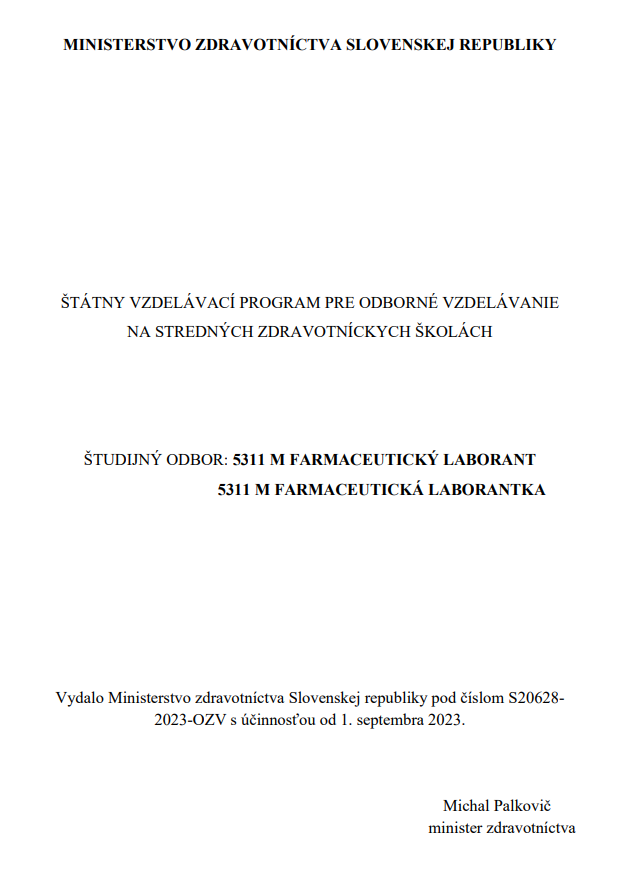 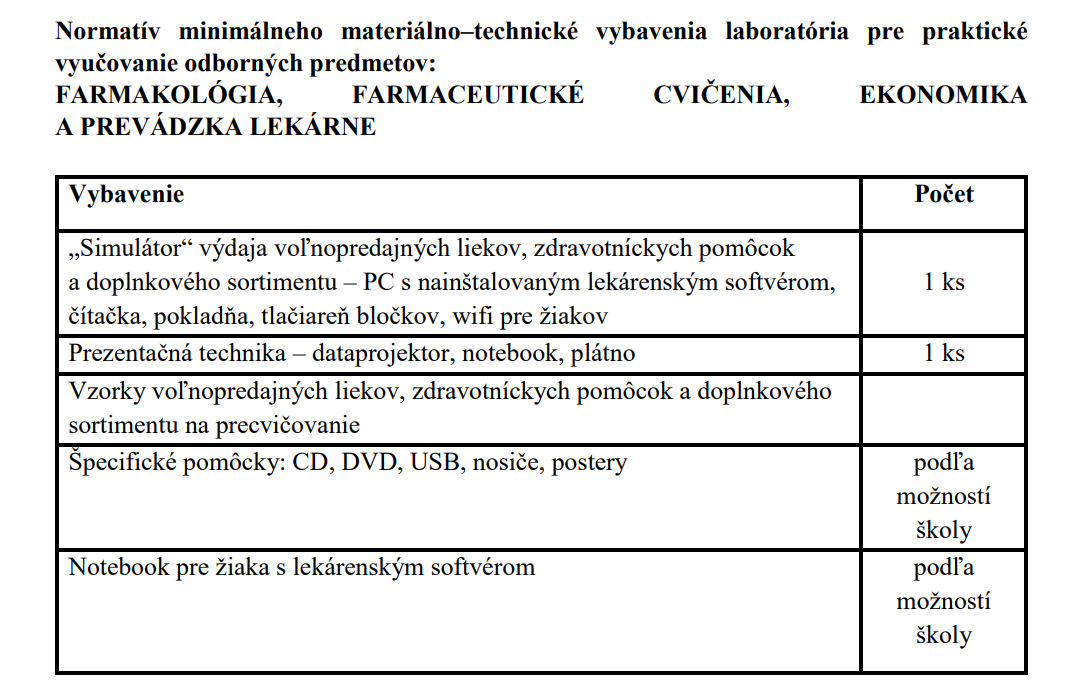 FL
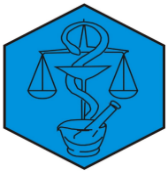 15
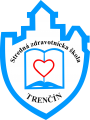 Cvičná školská lekáreň Strednej zdravotníckej školy C. Šimurkovej v Trenčíne
Spolupráca s firmou
 BENU SR a BENU ČR
FL
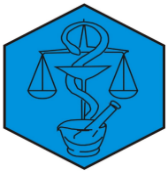 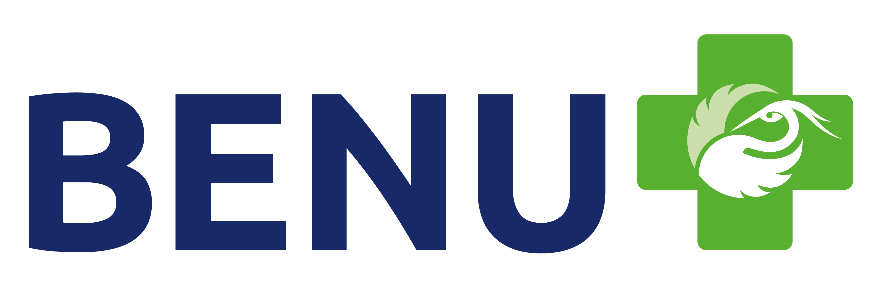 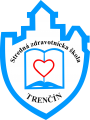 Cvičná školská lekáreň Strednej zdravotníckej školy C. Šimurkovej v Trenčíne
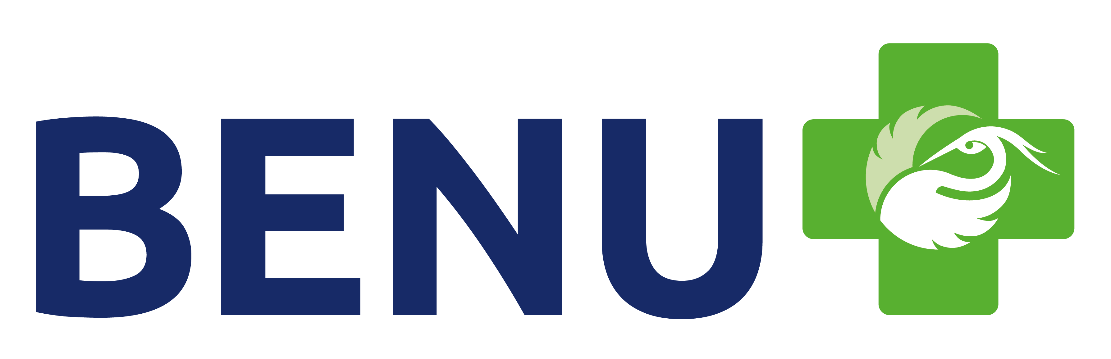 FL
dlhodobá spolupráca
zabezpečenie odbornej praxe v lekárňach siene BENU SR
prednášky pre žiakov na vybrané odborné témy (prezenčne, online)
odborné semináre 
pravidelné stretnutia so zástupcami firmy a oboznámenie budúcich absolventov s možnosťami ich uplatnenia vo firme BENU SR a ČR
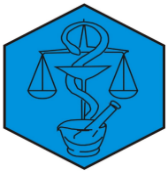 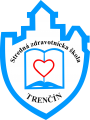 Cvičná školská lekáreň Strednej zdravotníckej školy C. Šimurkovej v Trenčíne
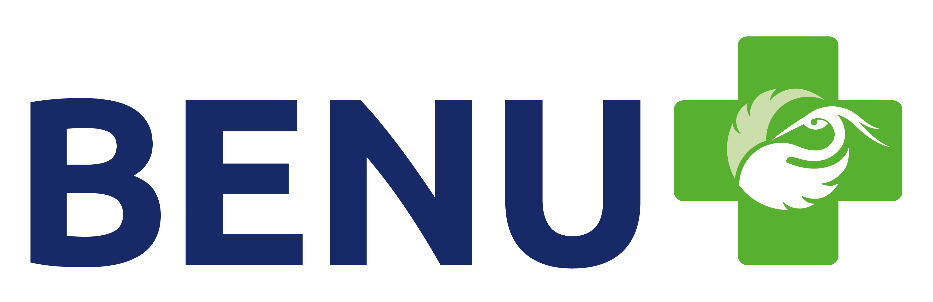 podpora vydania
    pracovných zošitov 
    pre cvičenia z 
    farmakognózie 
    a fytoterapie
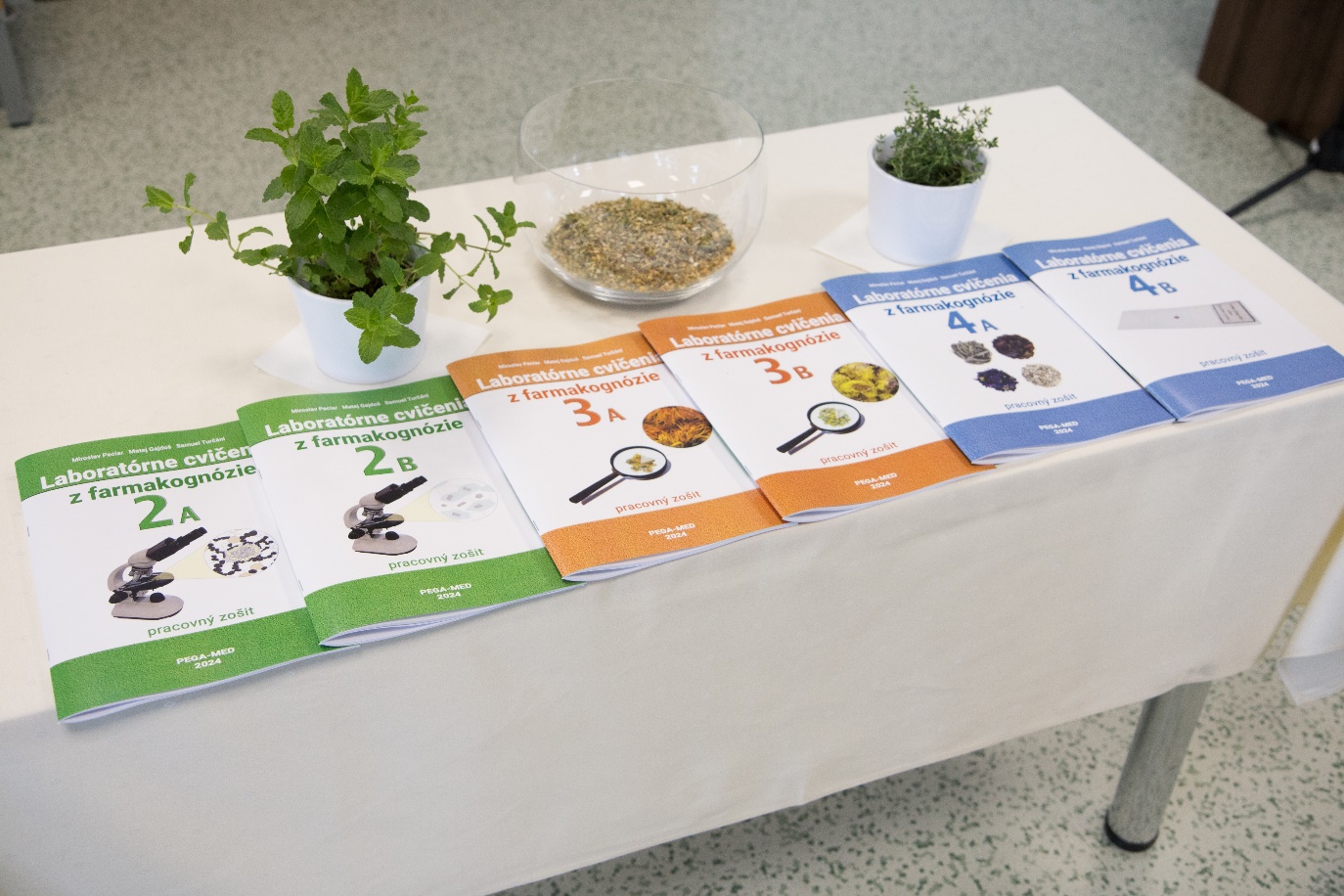 FL
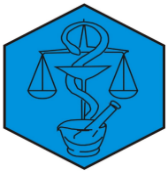 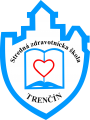 Cvičná školská lekáreň Strednej zdravotníckej školy C. Šimurkovej v Trenčíne
pracovné zošity
CFF, FGF 
na laboratórnom cvičení
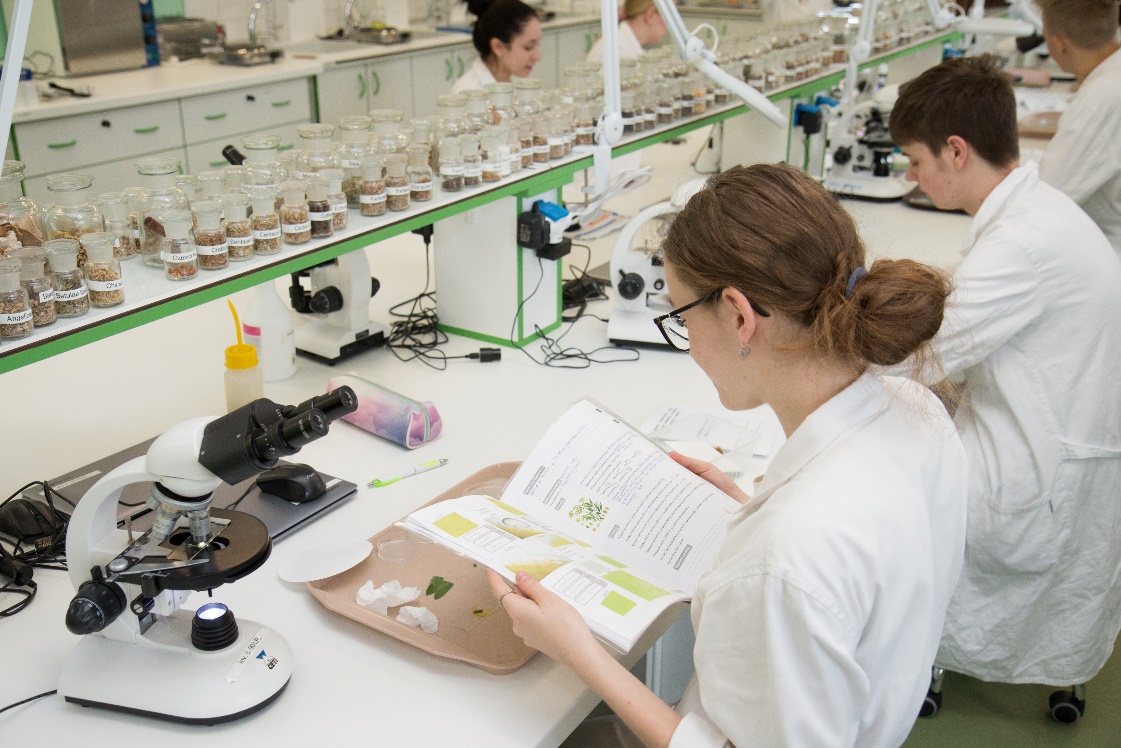 FL
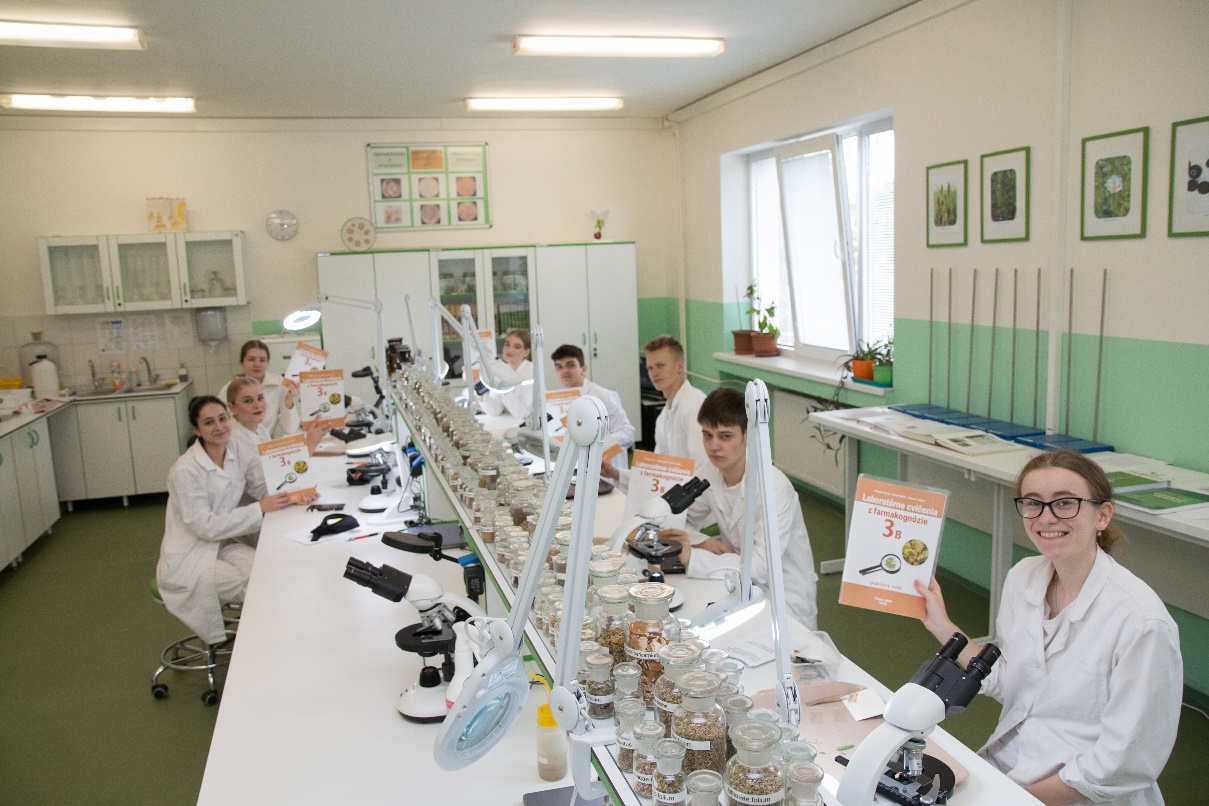 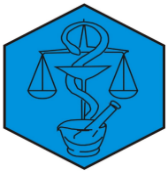 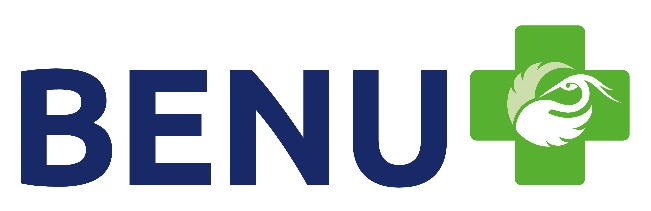 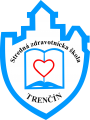 Cvičná školská lekáreň Strednej zdravotníckej školy C. Šimurkovej v Trenčíne
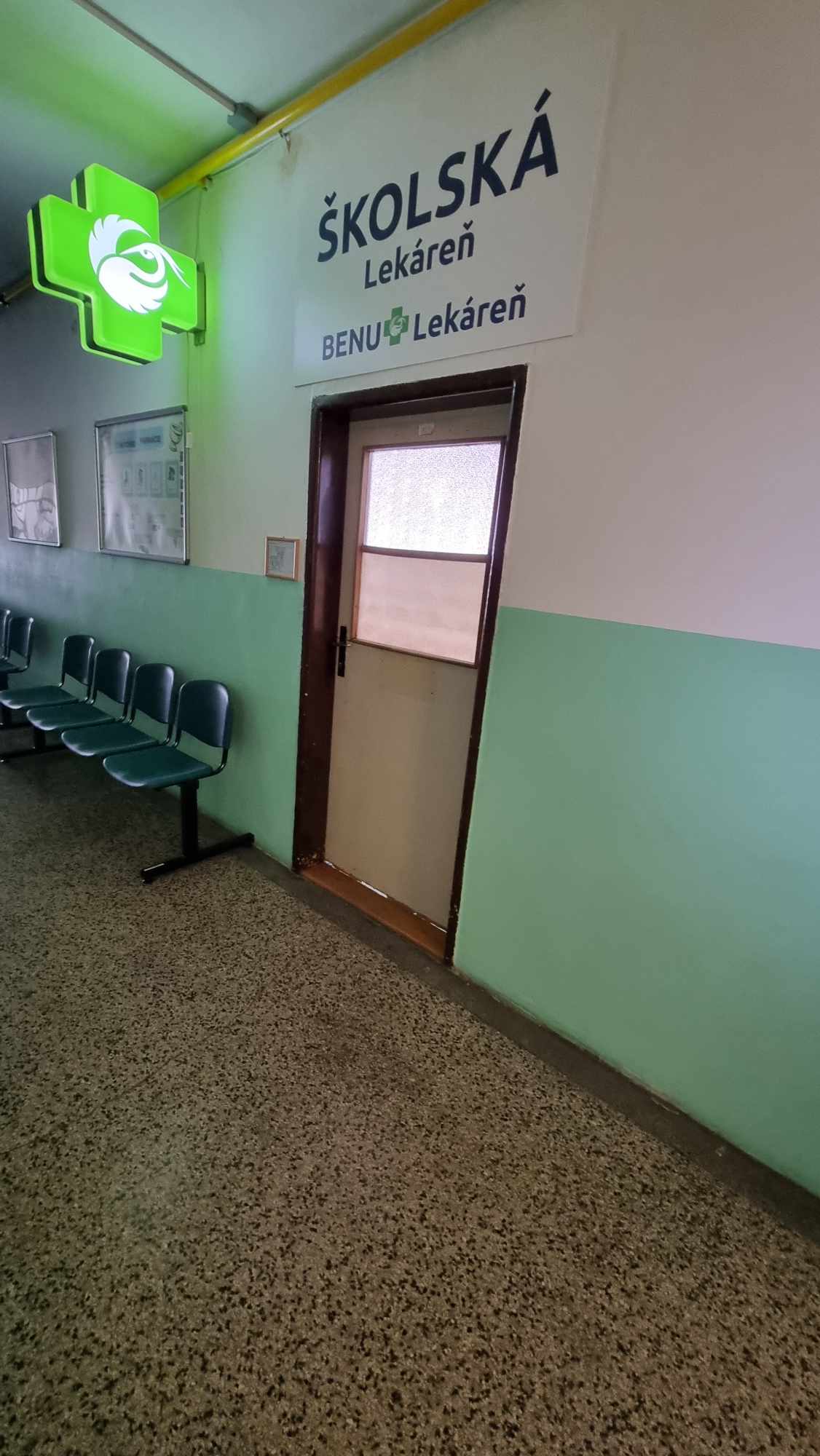 CVIČNÁ ŠKOLSKÁ LEKÁREŇ
FL
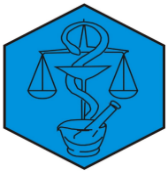 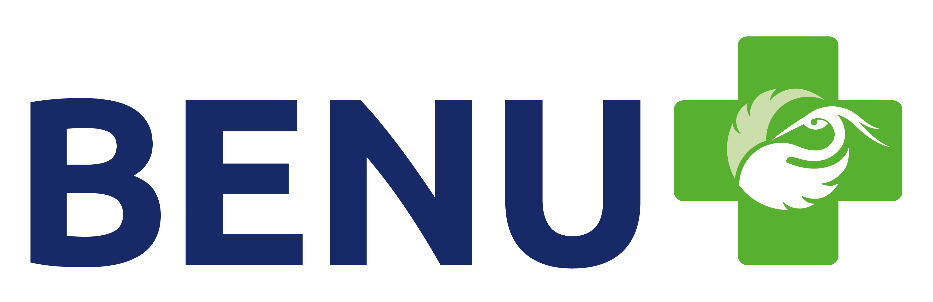 Cvičná školská lekáreň Strednej zdravotníckej školy C. Šimurkovej v Trenčíne
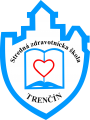 Slávnostné otvorenie školskej lekárne           22.4.2024
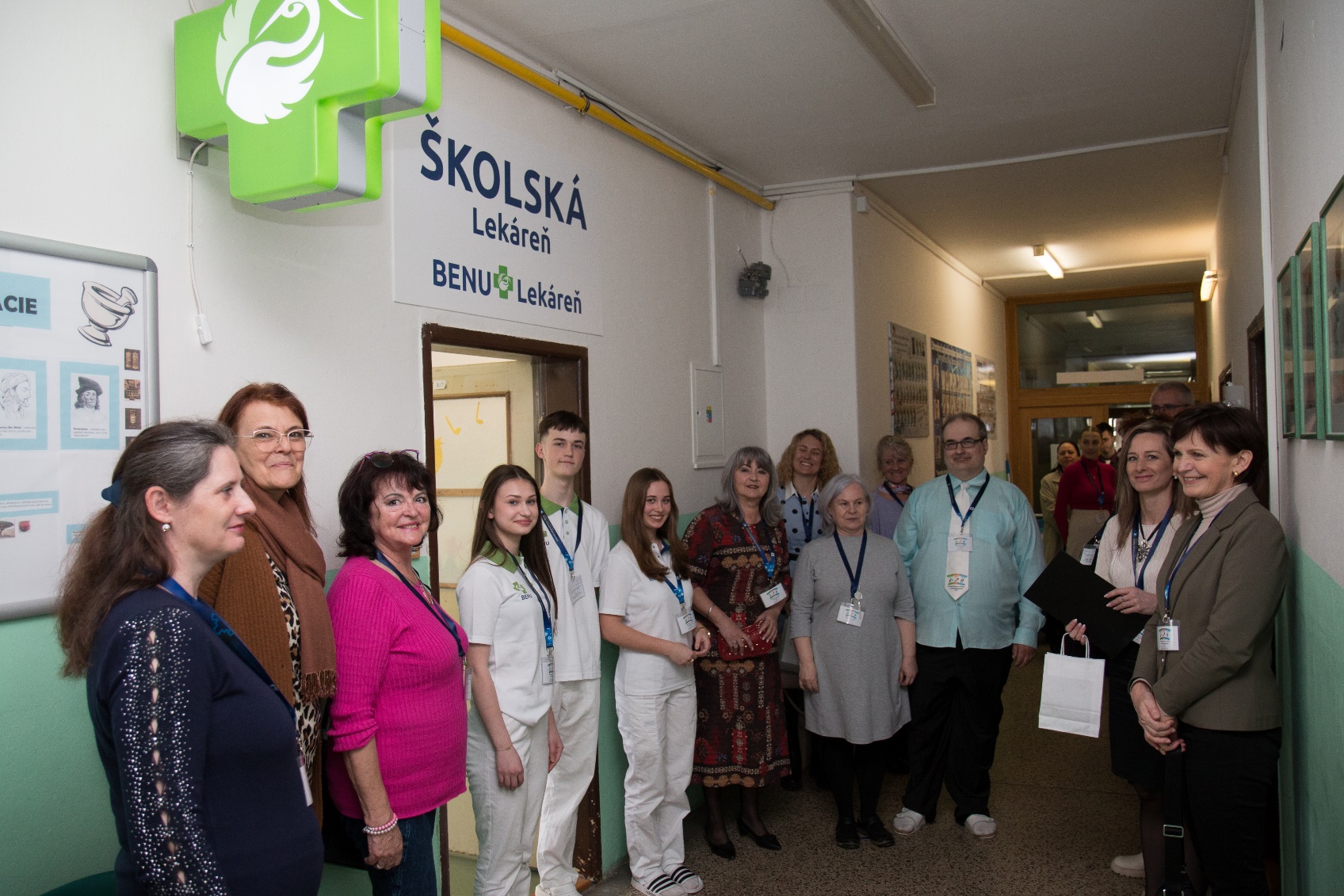 FL
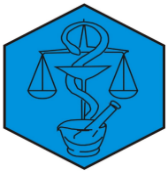 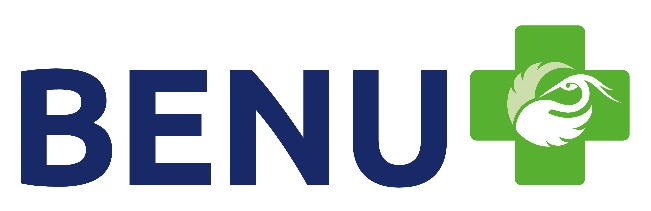 Cvičná školská lekáreň Strednej zdravotníckej školy C. Šimurkovej v Trenčíne
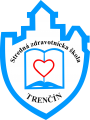 Slávnostné otvorenie školskej lekárne
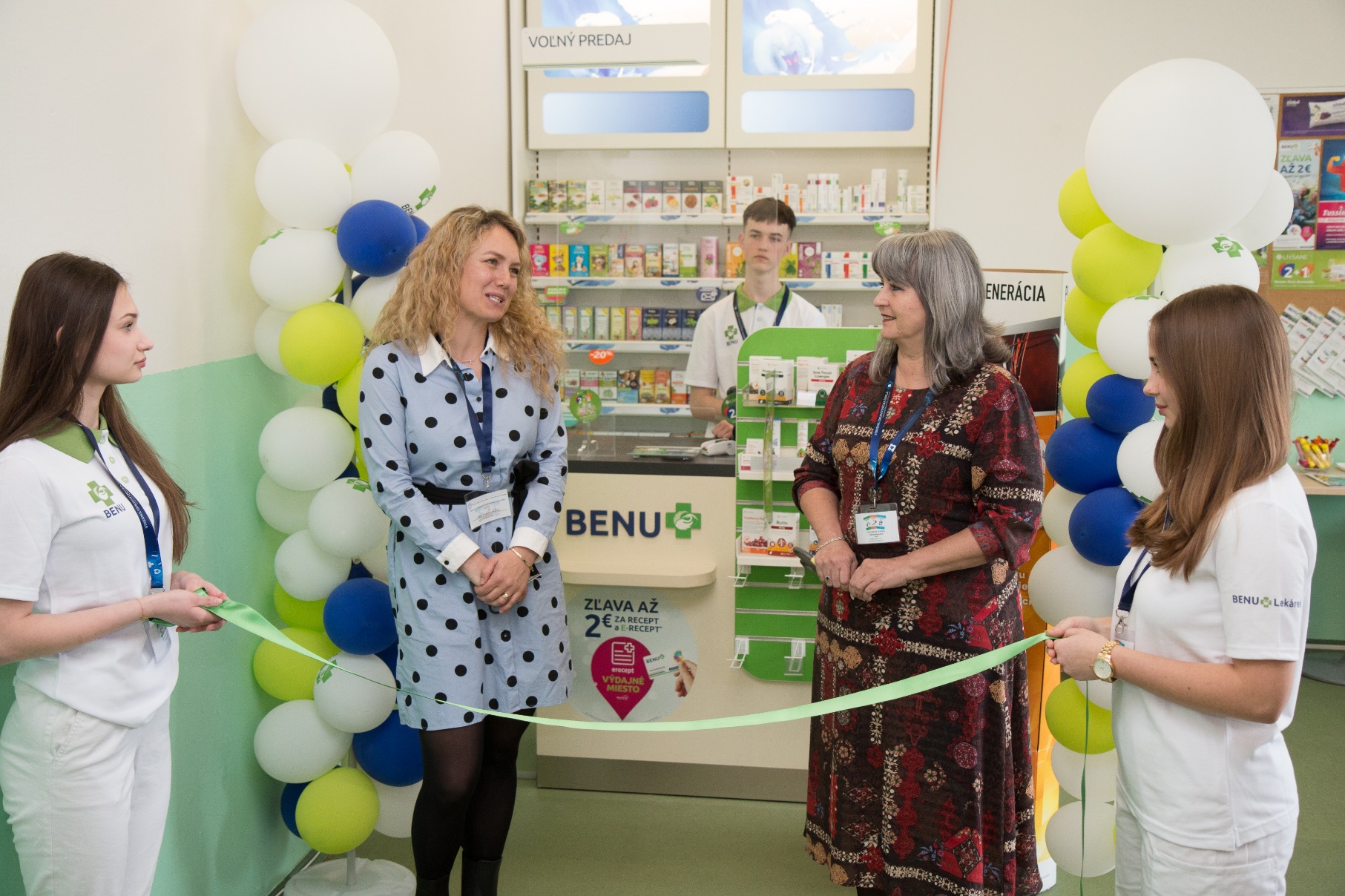 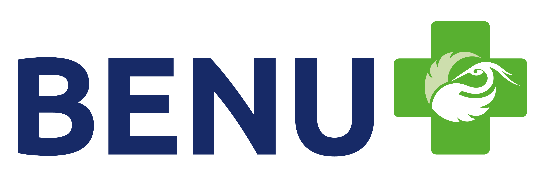 FL
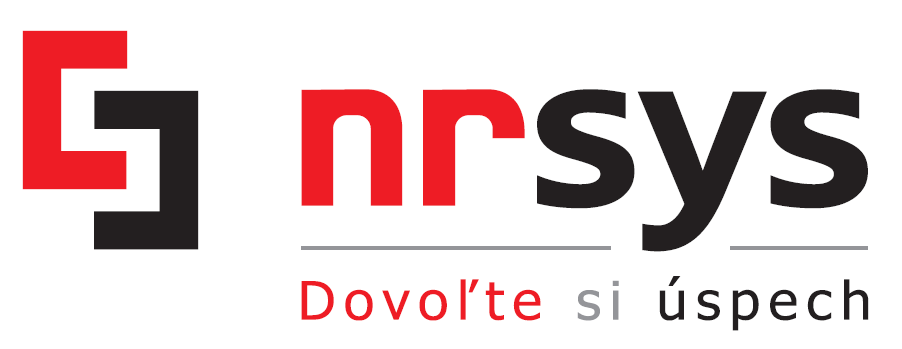 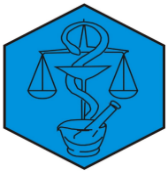 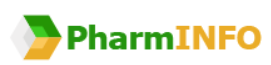 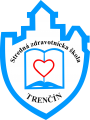 Cvičná školská lekáreň Strednej zdravotníckej školy C. Šimurkovej v Trenčíne
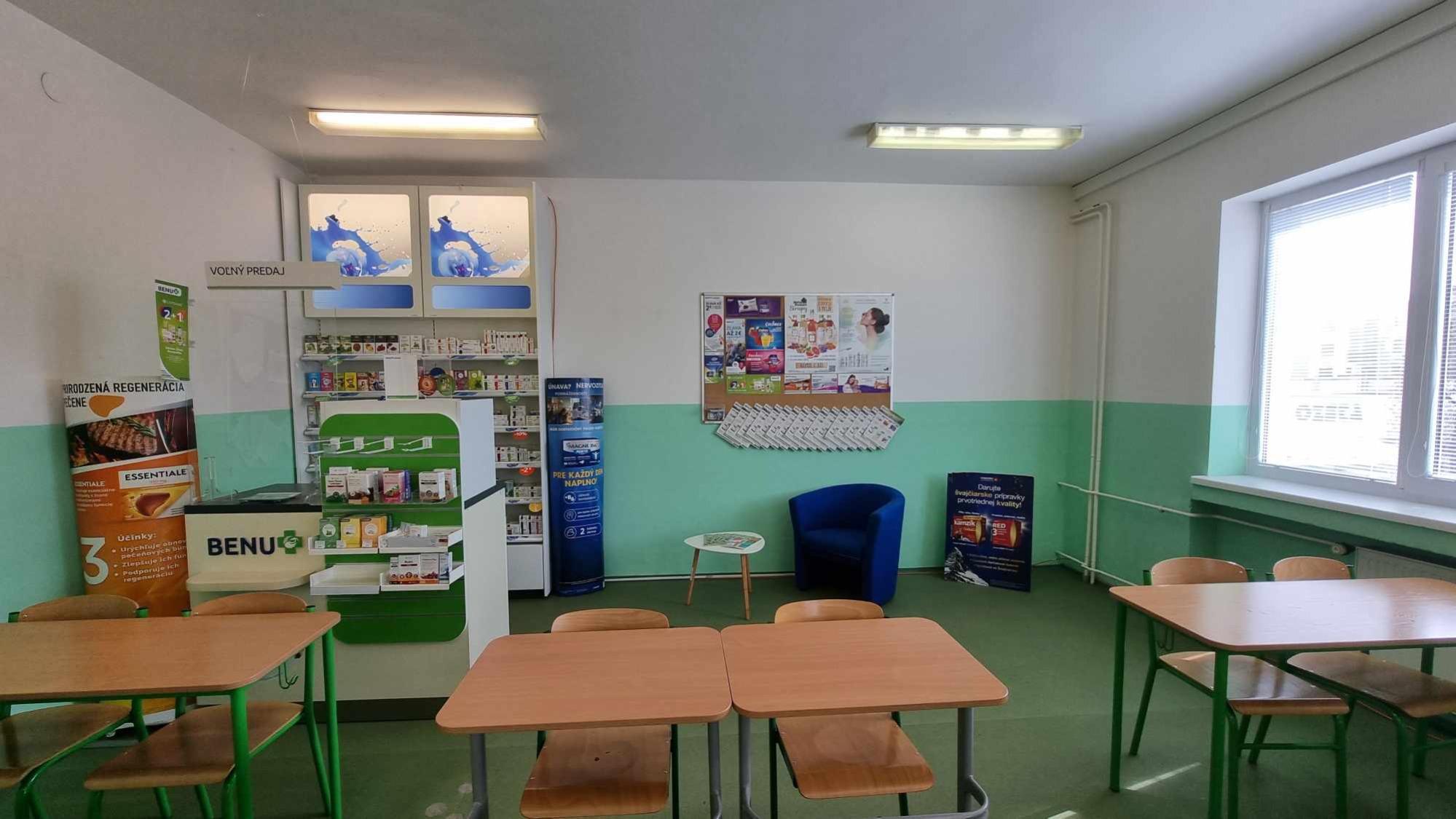 FL
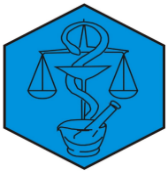 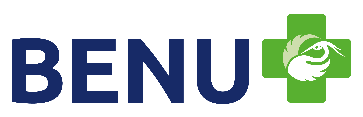 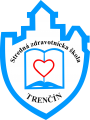 Cvičná školská lekáreň Strednej zdravotníckej školy C. Šimurkovej v Trenčíne
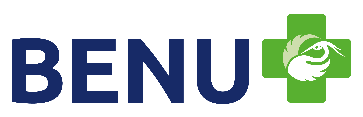 Používanie školskej lekárne 
SZŠ C. Šimurkovej v Trenčíne

Praktické ukážky 2025
FL
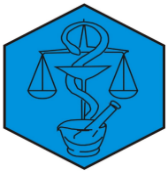 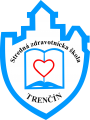 Cvičná školská lekáreň Strednej zdravotníckej školy C. Šimurkovej v Trenčíne
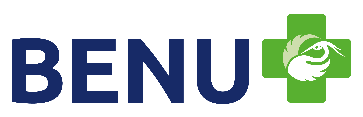 Vyučovacia hodina FGF
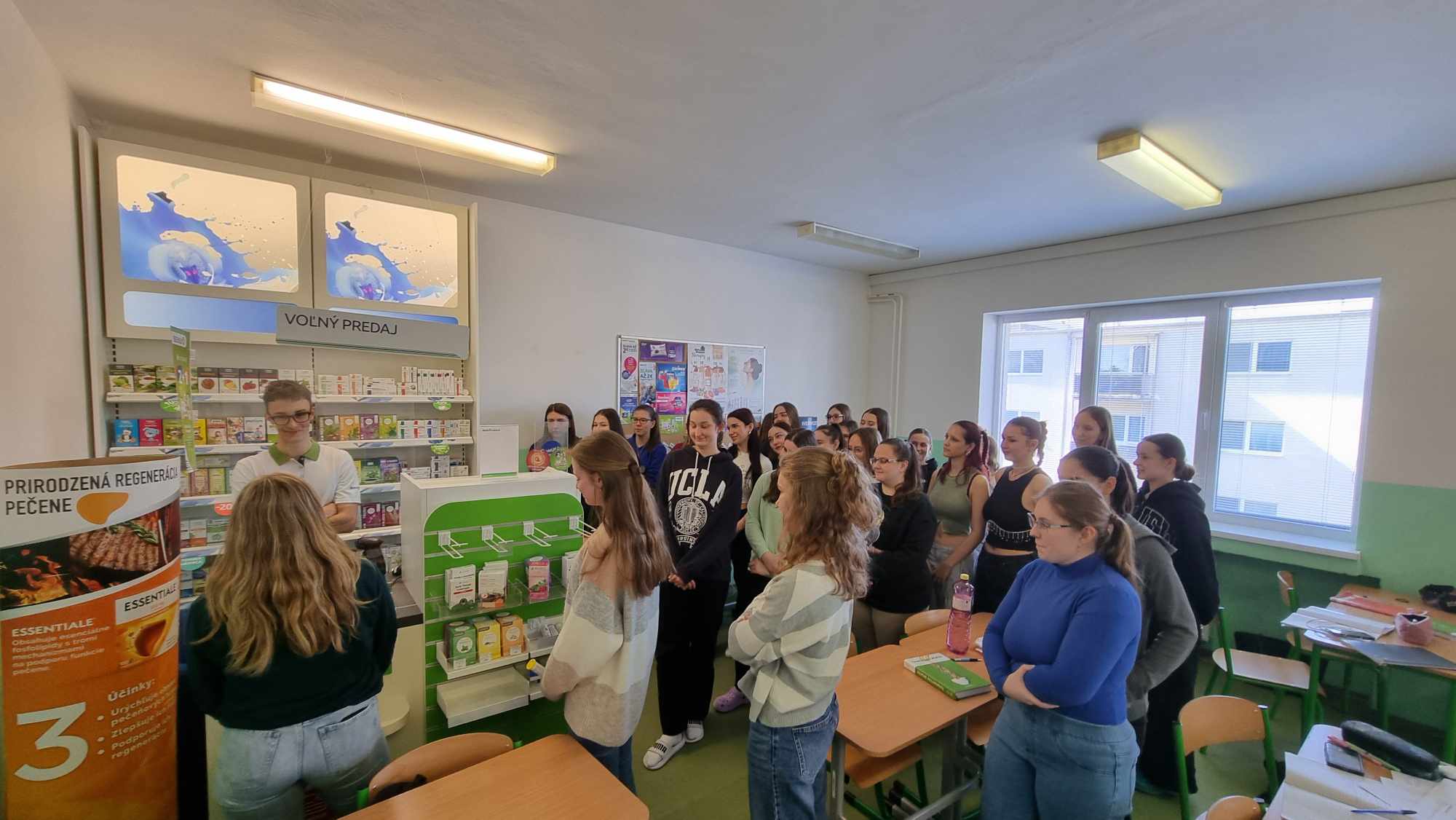 FL
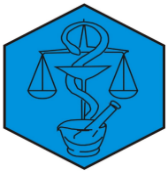 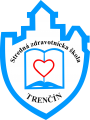 Cvičná školská lekáreň Strednej zdravotníckej školy C. Šimurkovej v Trenčíne
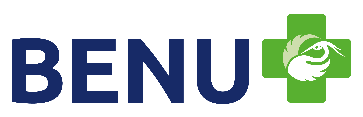 Vyučovacia hodina FCV
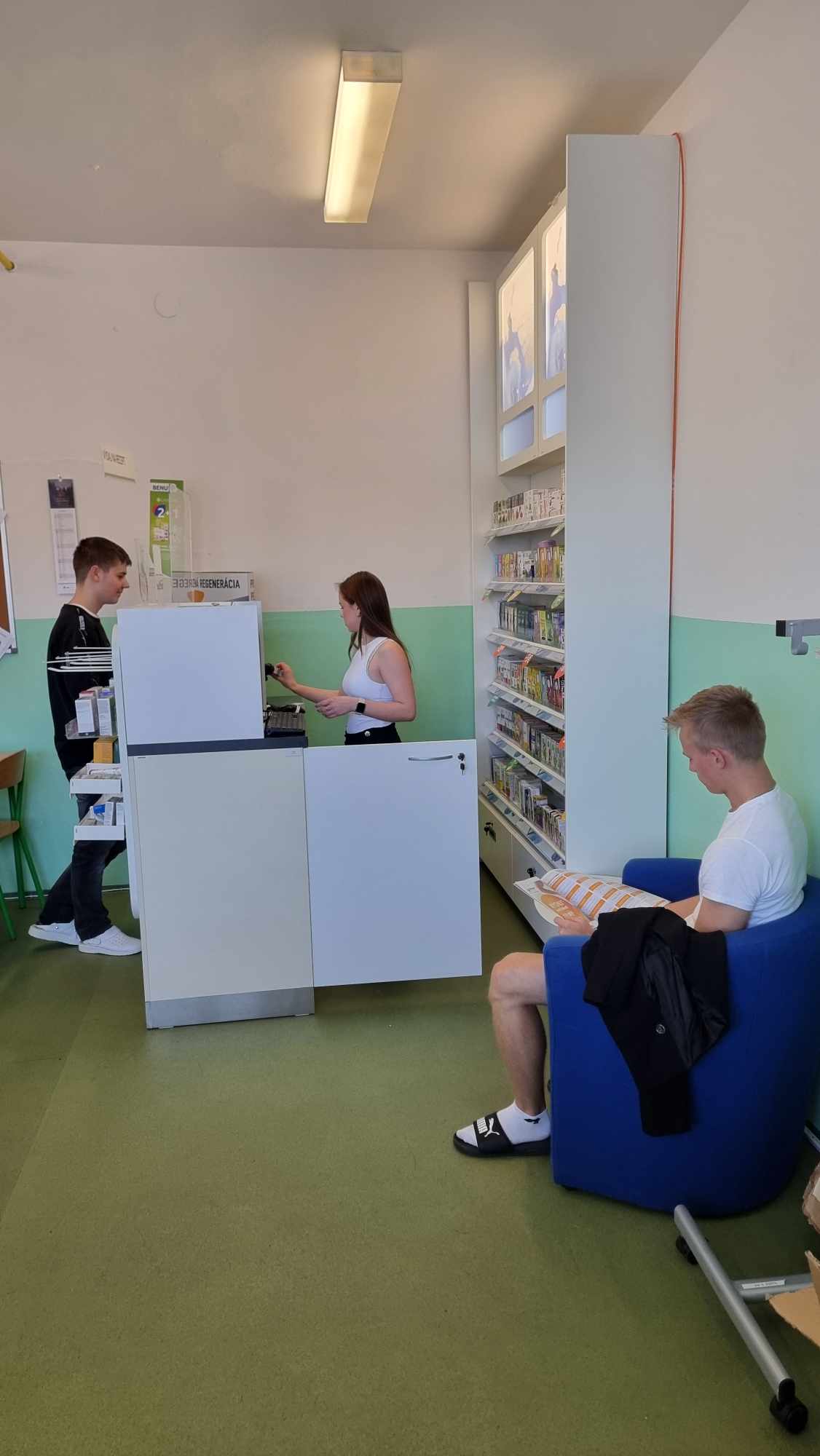 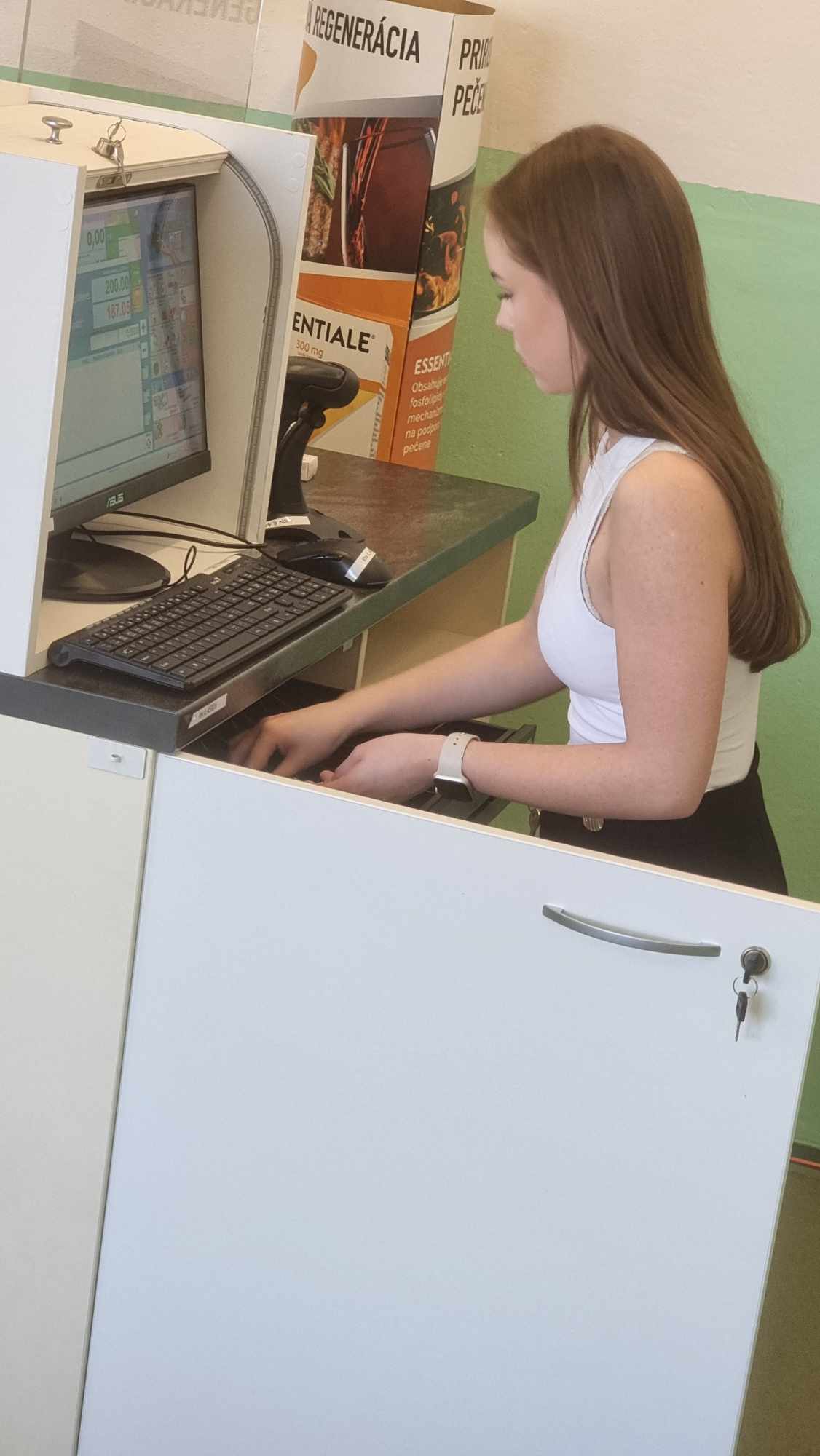 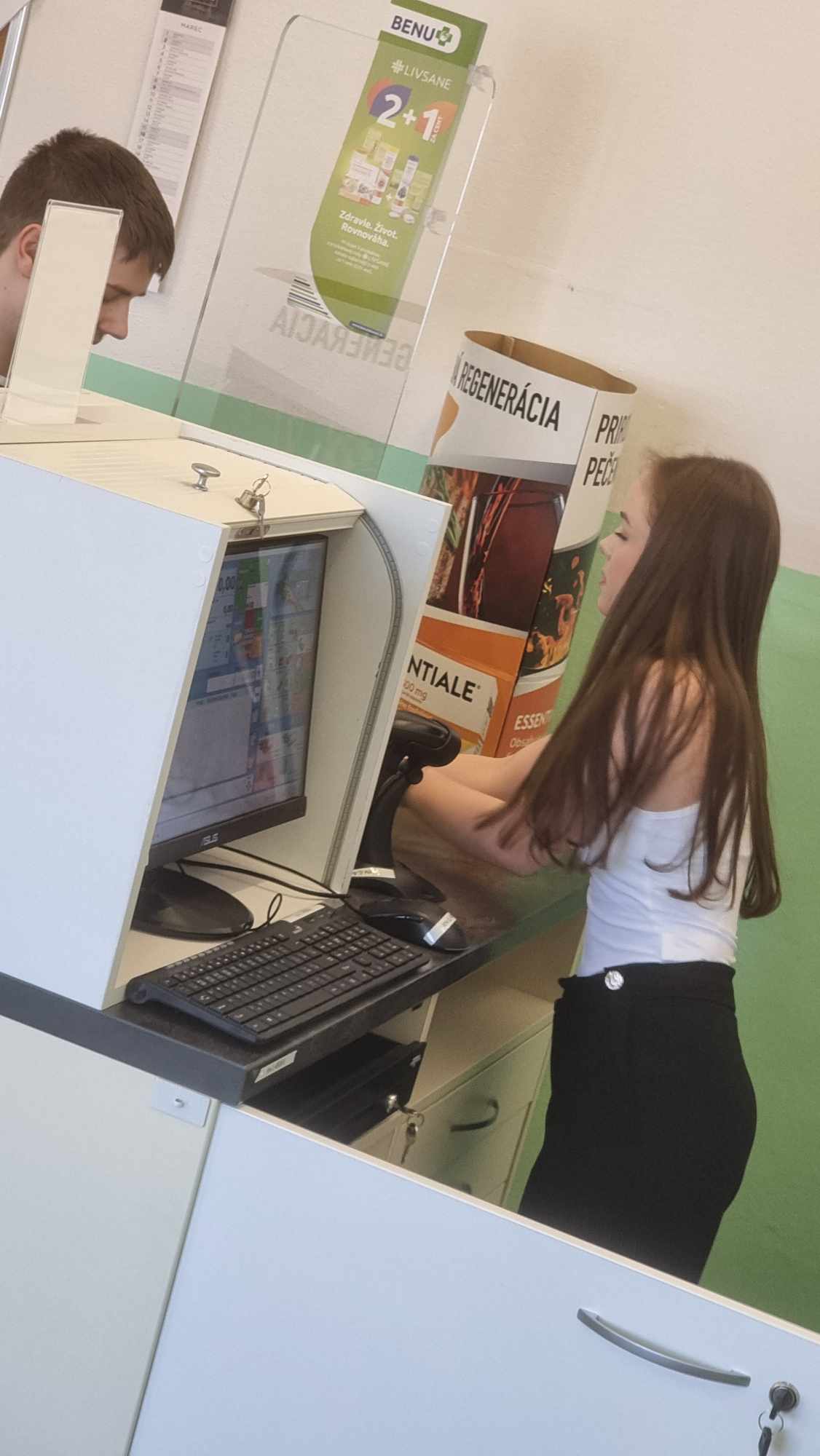 FL
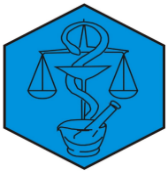 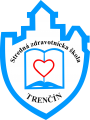 Cvičná školská lekáreň Strednej zdravotníckej školy C. Šimurkovej v Trenčíne
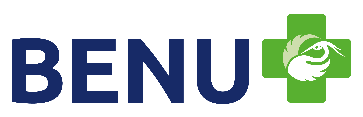 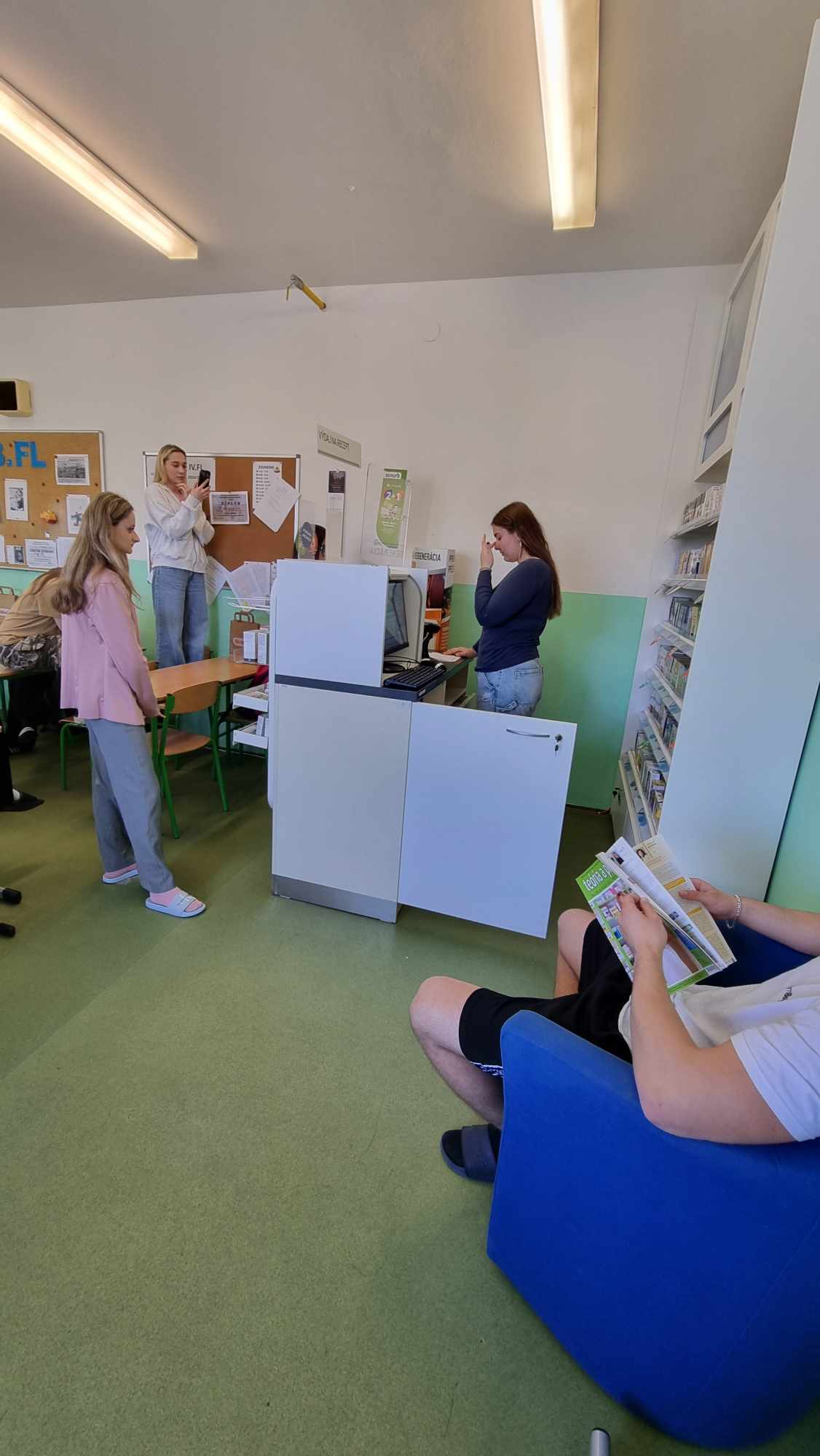 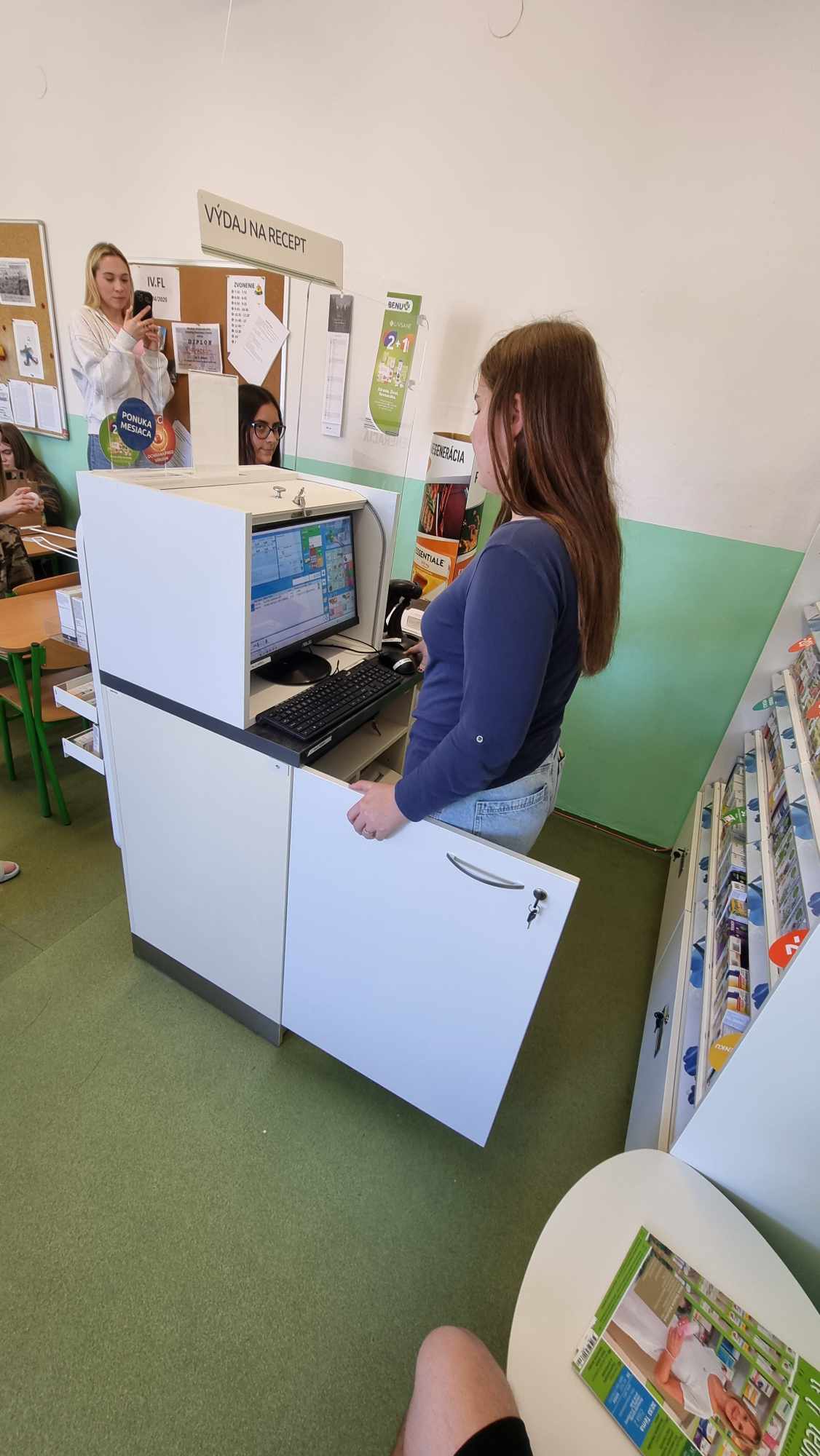 FL
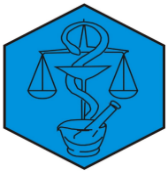 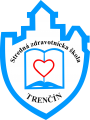 Cvičná školská lekáreň Strednej zdravotníckej školy C. Šimurkovej v Trenčíne
Popis školskej lekárne 
SZŠ C. Šimurkovej v Trenčíne
„simulátora“ podľa aktuálneho ŠVP
FL
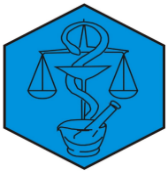 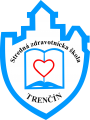 Cvičná školská lekáreň Strednej zdravotníckej školy C. Šimurkovej v Trenčíne
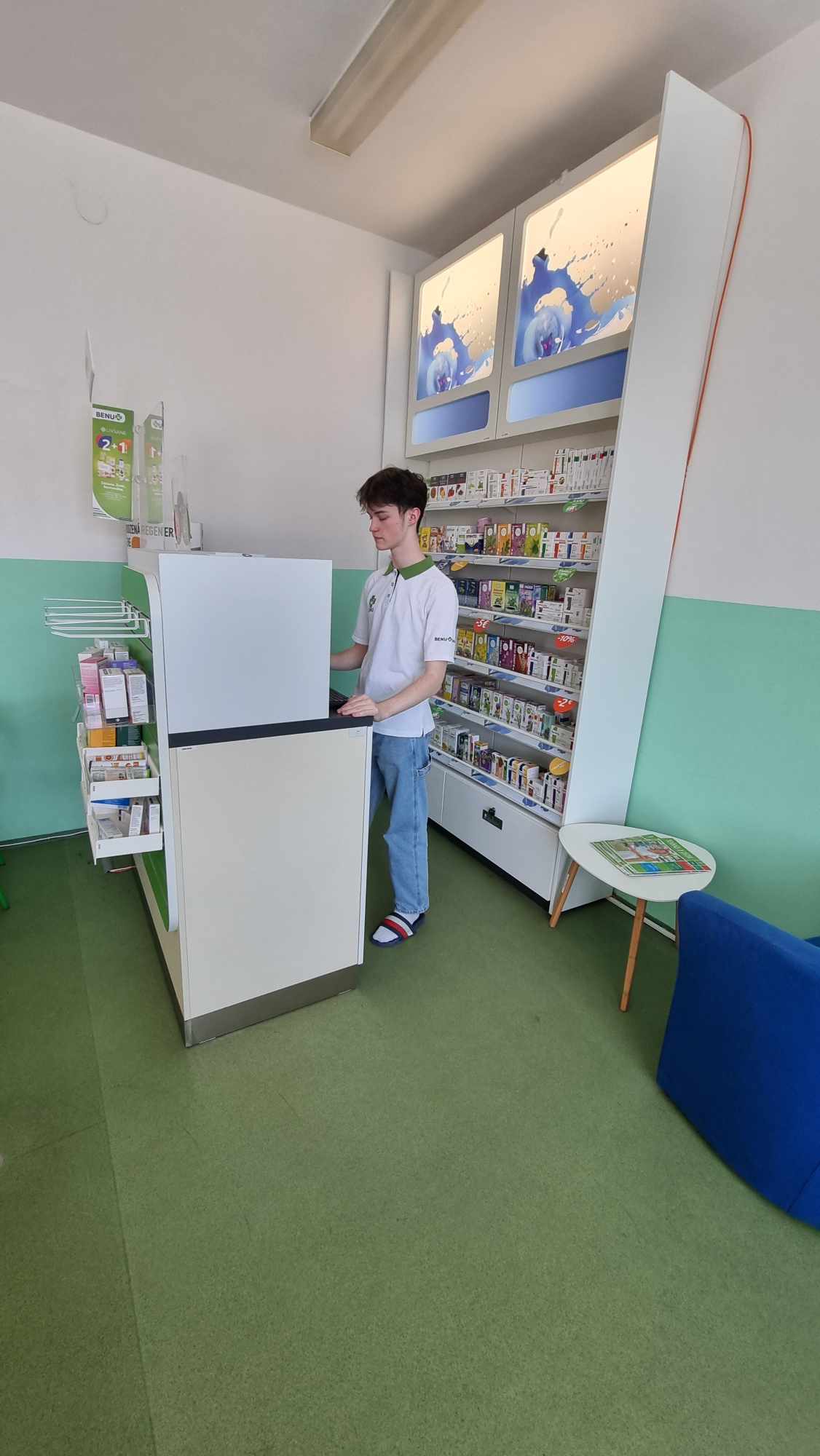 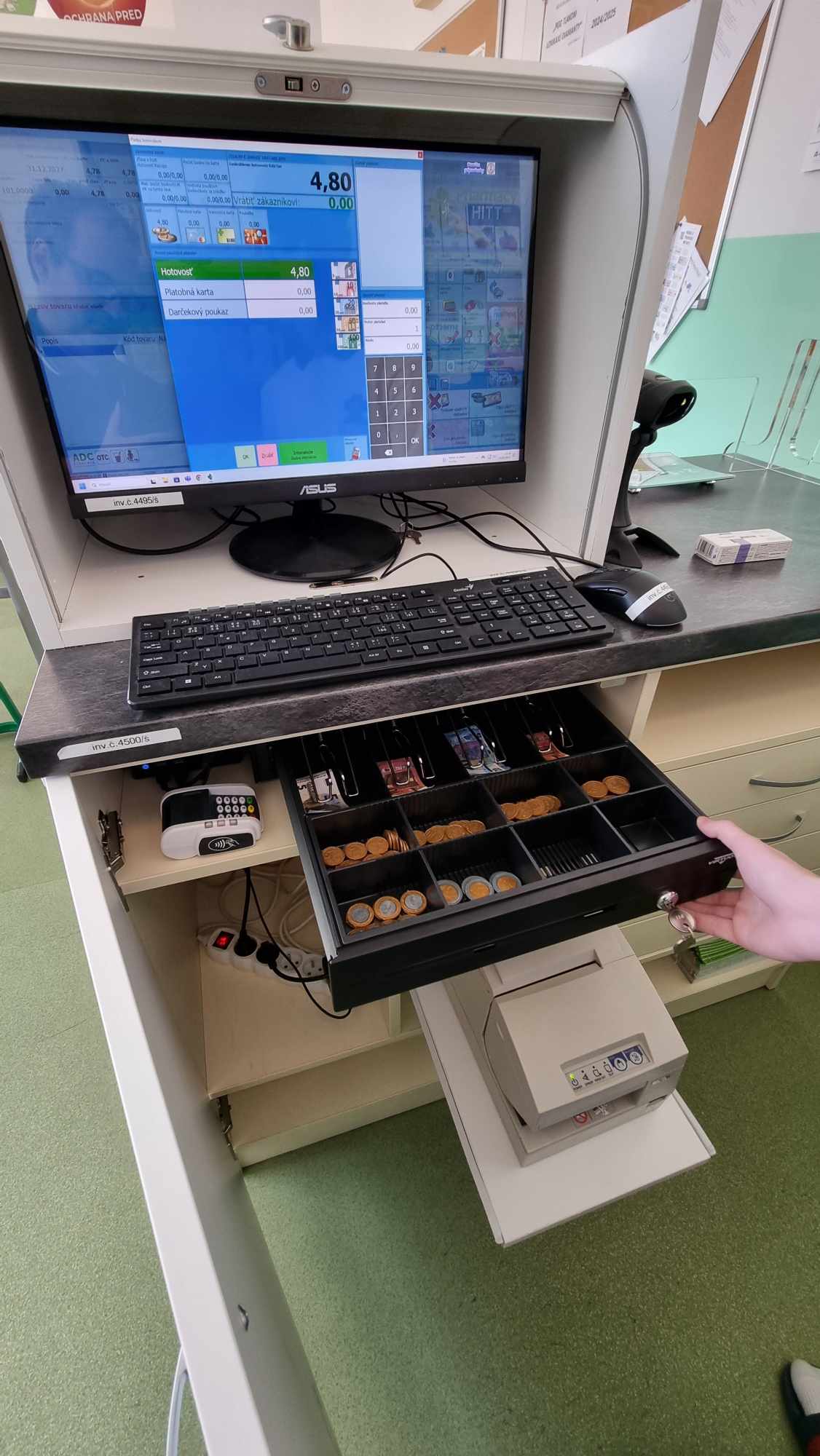 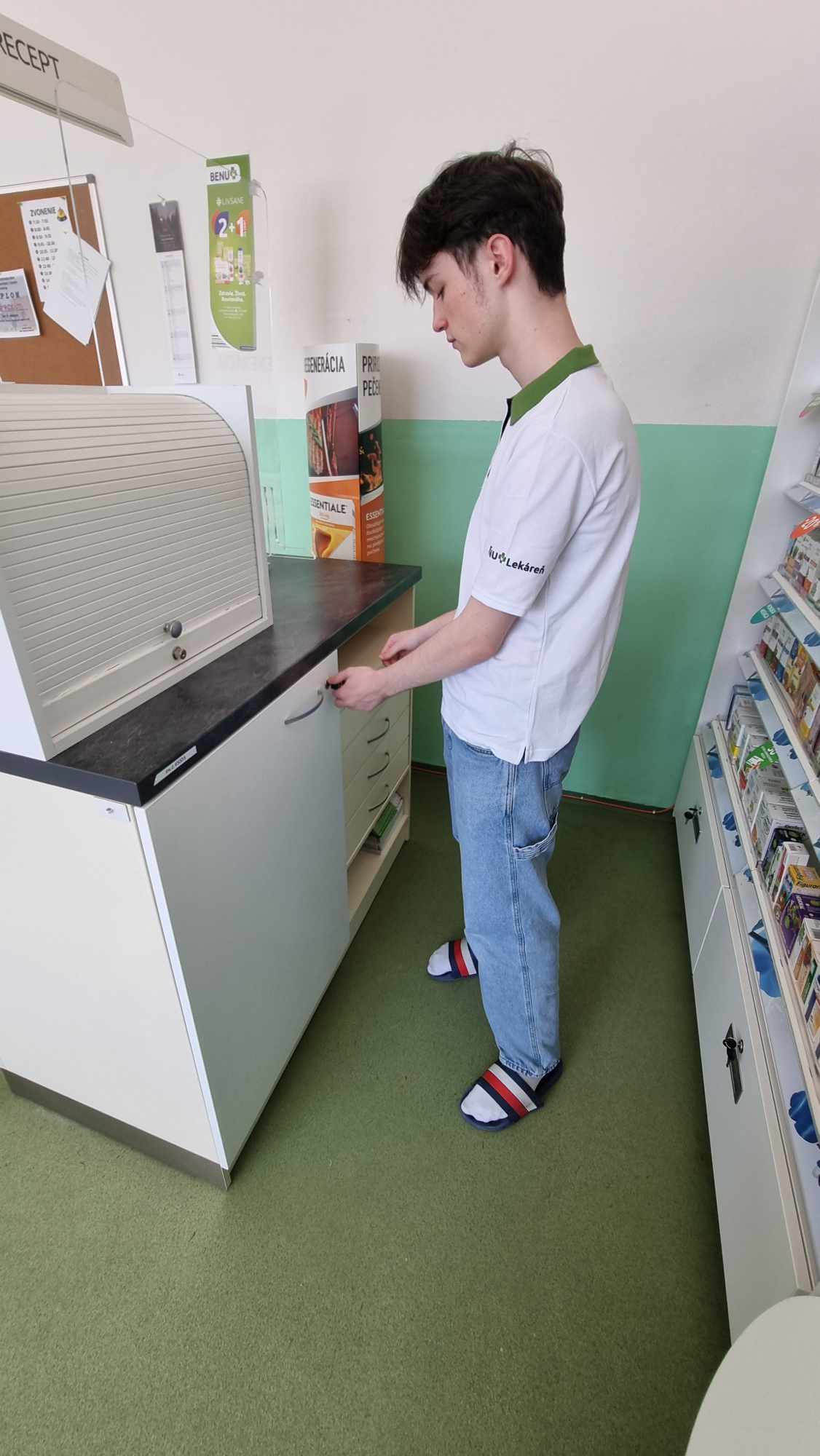 FL
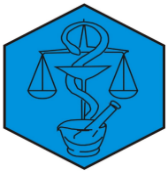 Softvér Pharmacy od firmy nrsys – modul pokladňa výdaja 
voľnopredajných prípravkov v uzamykateľnej skrinke
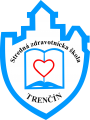 Cvičná školská lekáreň Strednej zdravotníckej školy C. Šimurkovej v Trenčíne
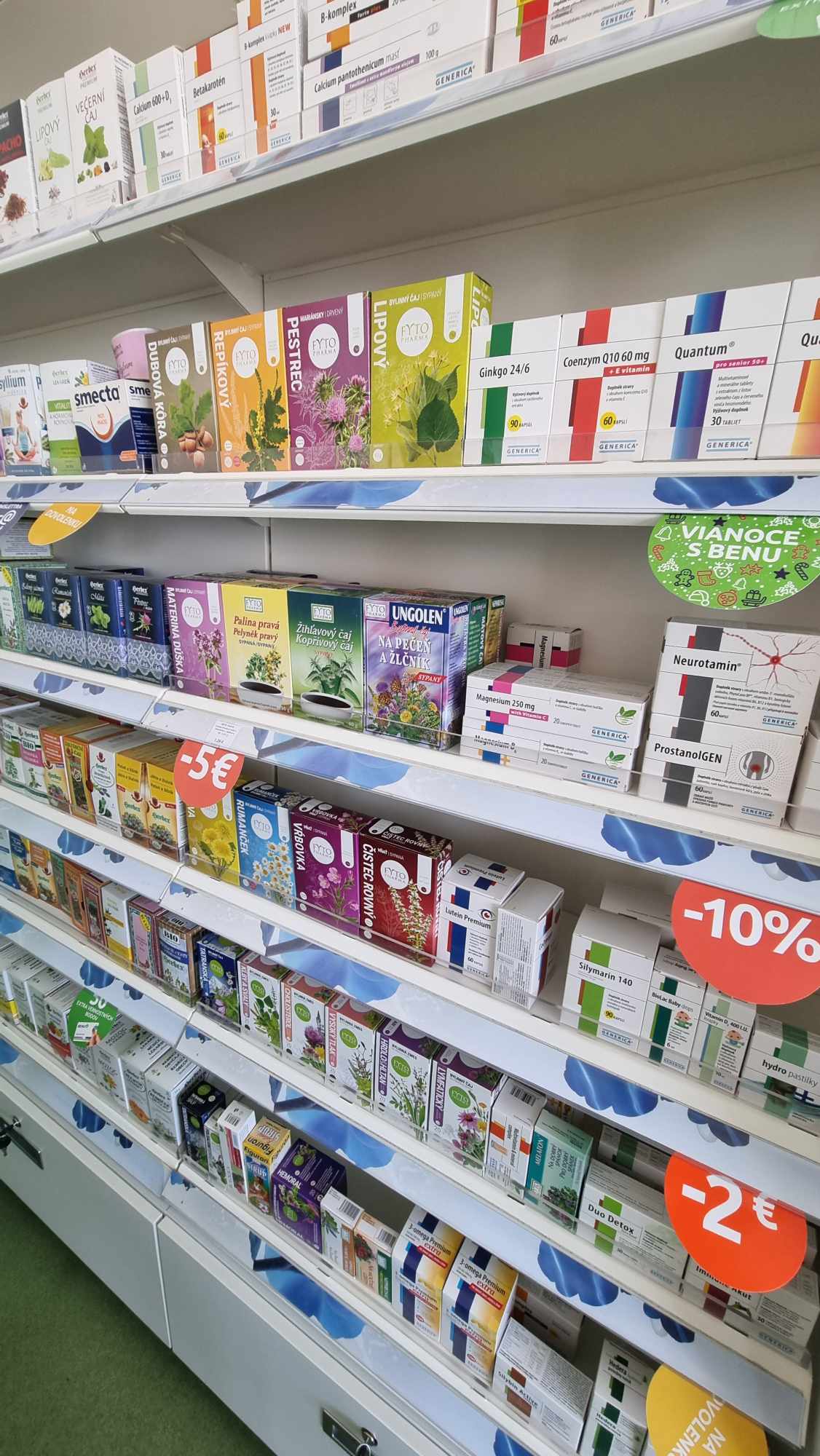 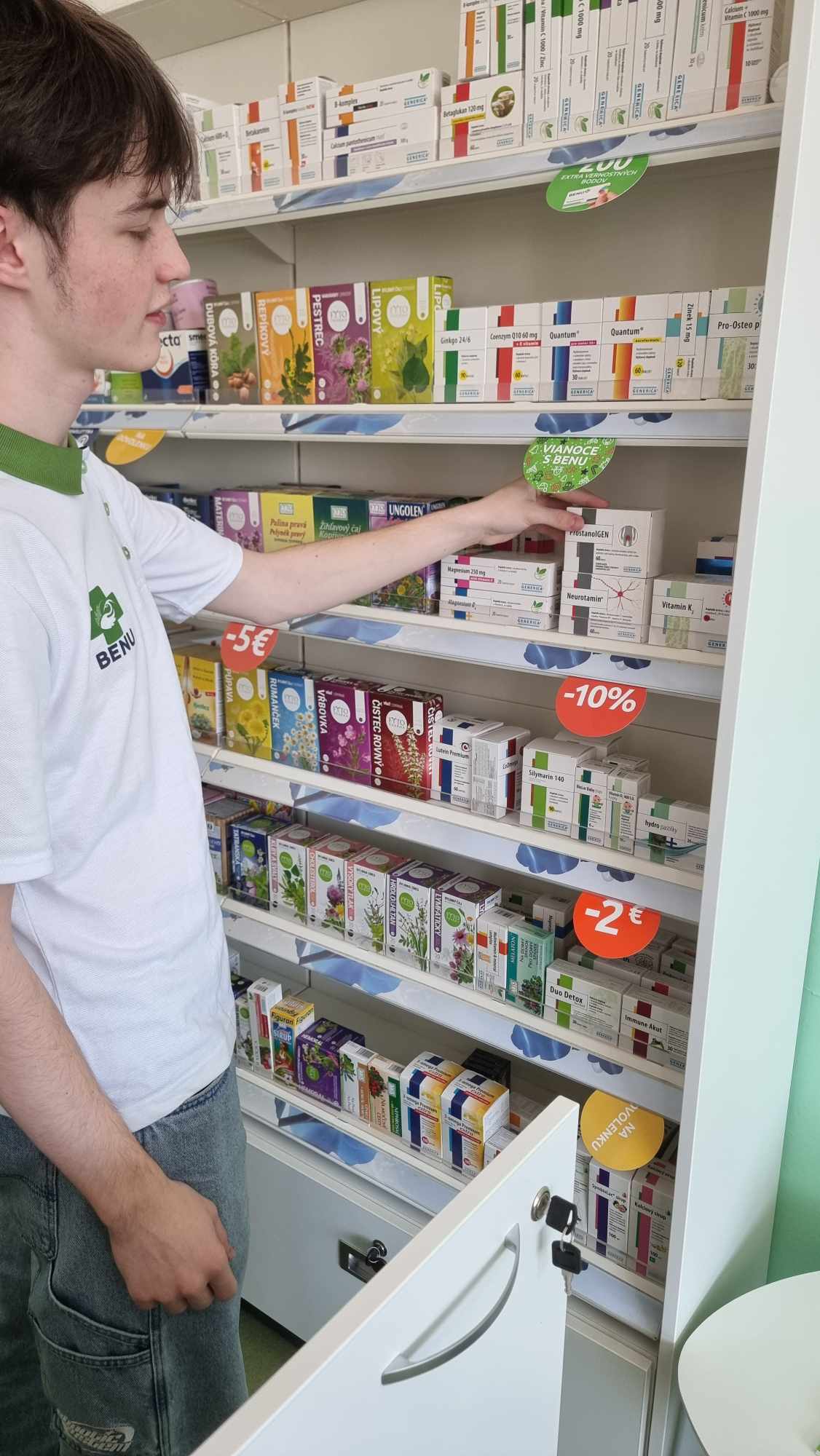 FL
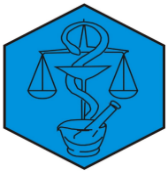 Uloženie liekov v originálom nábytku firmy BENU SR
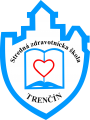 Cvičná školská lekáreň Strednej zdravotníckej školy C. Šimurkovej v Trenčíne
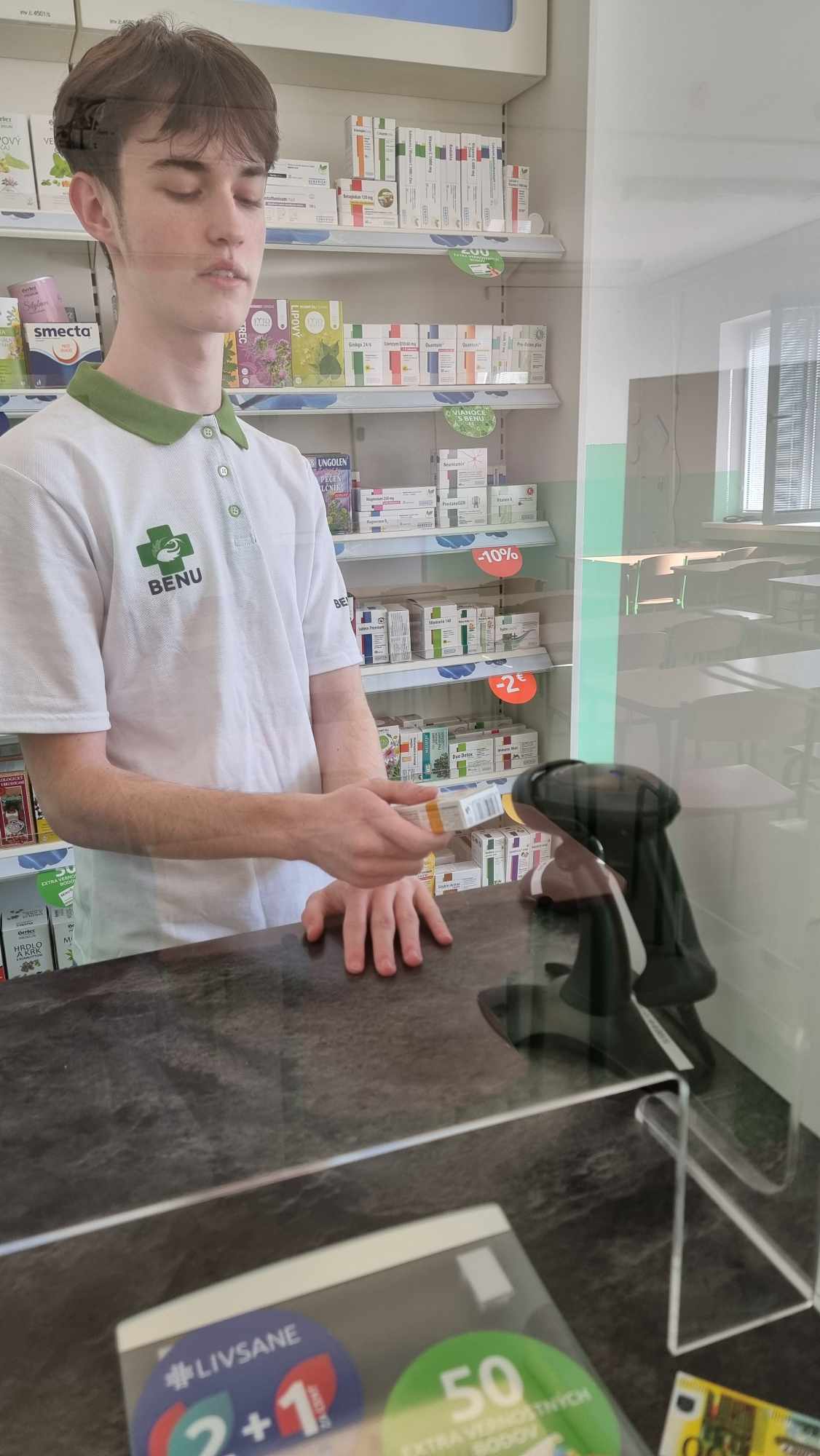 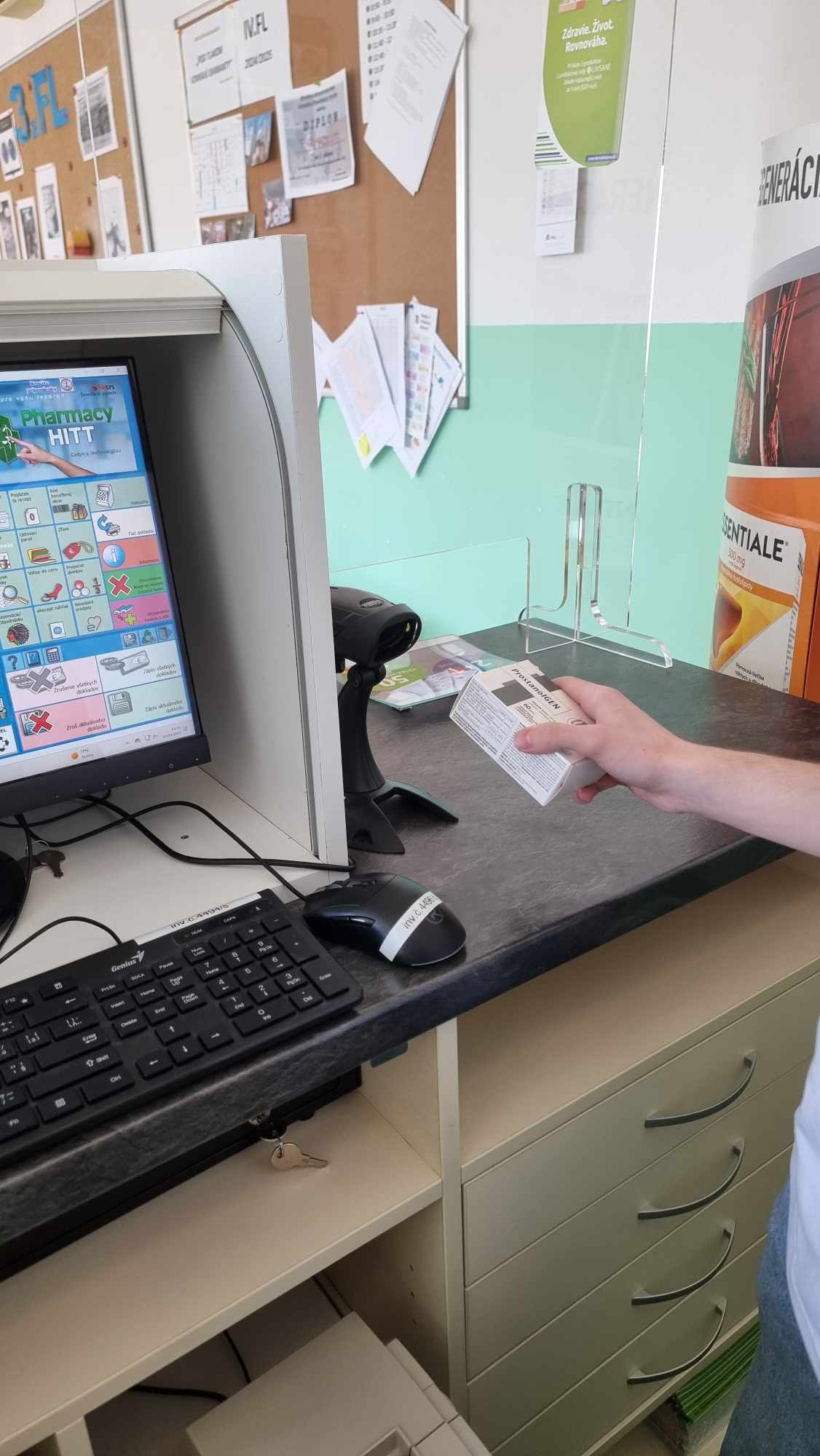 FL
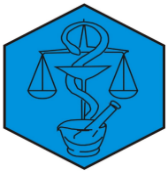 Modul pokladňa doplnený skenerom čiarových a QR kódov
spolupracujúcou softvérom Pharmacy
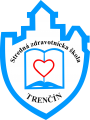 Cvičná školská lekáreň Strednej zdravotníckej školy C. Šimurkovej v Trenčíne
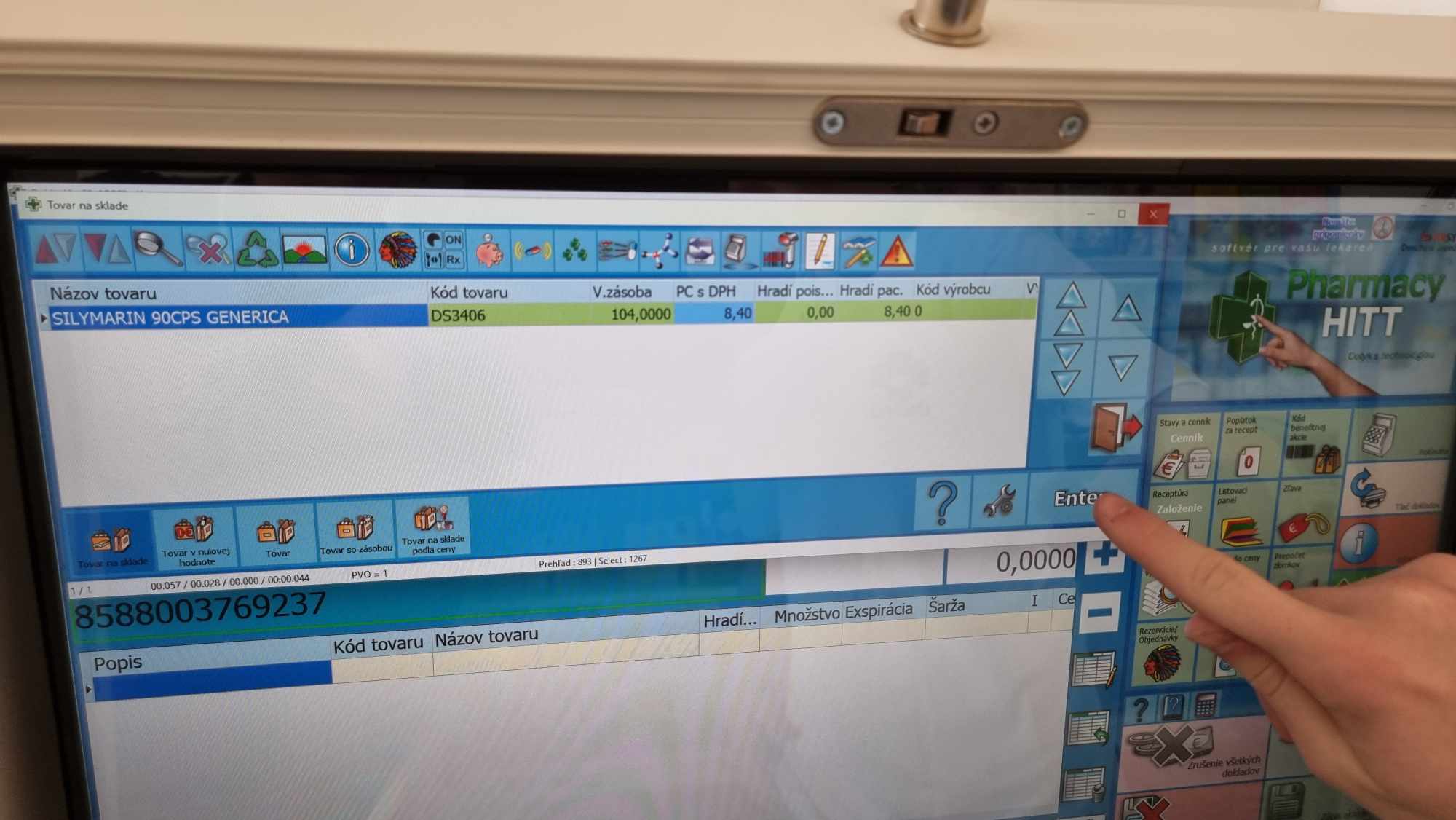 FL
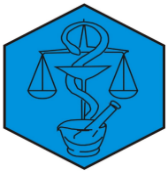 Softvér Pharmacy od firmy nrsys – modul pokladňa výdaja 
voľnopredajných prípravkov v uzamykateľnej skrinke
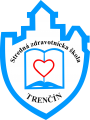 Cvičná školská lekáreň Strednej zdravotníckej školy C. Šimurkovej v Trenčíne
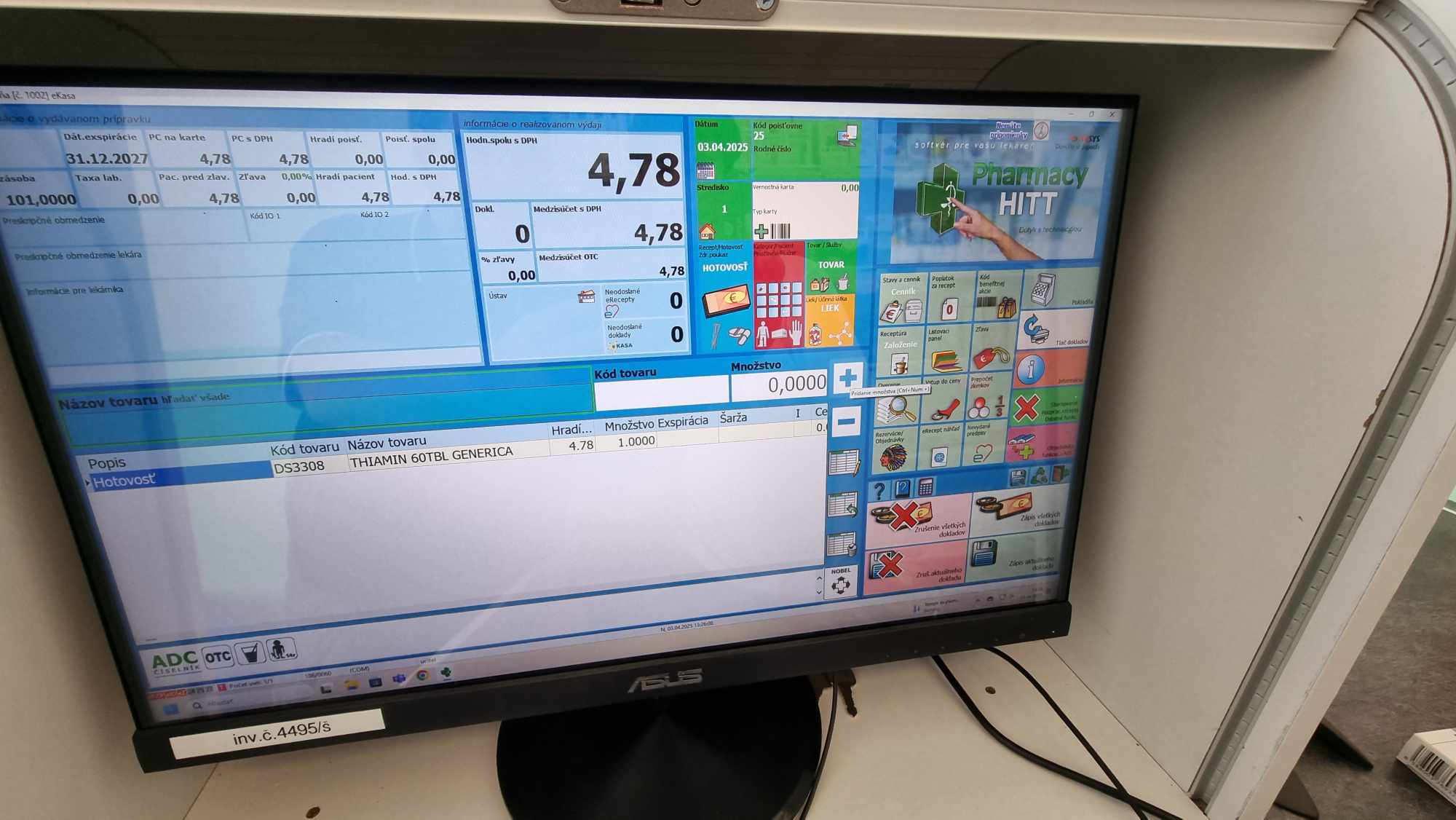 FL
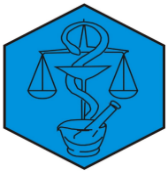 Softvér Pharmacy od firmy nrsys – modul pokladňa výdaja 
voľnopredajných prípravkov v uzamykateľnej skrinke
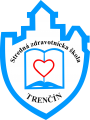 Cvičná školská lekáreň Strednej zdravotníckej školy C. Šimurkovej v Trenčíne
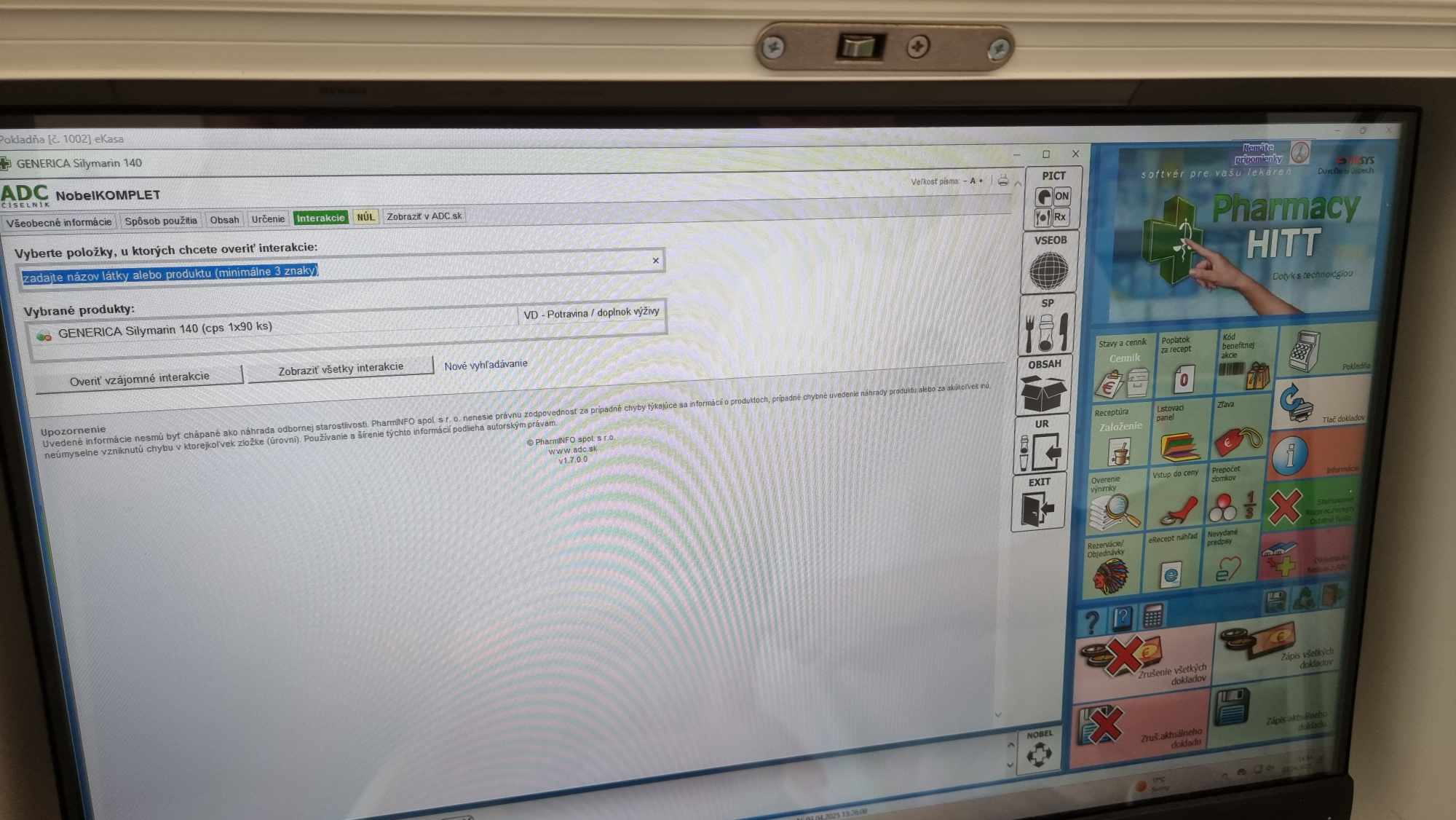 FL
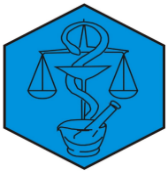 Softvér ADC NobelKOMPLET od firmy PharmINFO – prepojenie v module 
pokladňa výdaja voľnopredajných prípravkov v uzamykateľnej skrinke
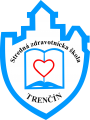 Cvičná školská lekáreň Strednej zdravotníckej školy C. Šimurkovej v Trenčíne
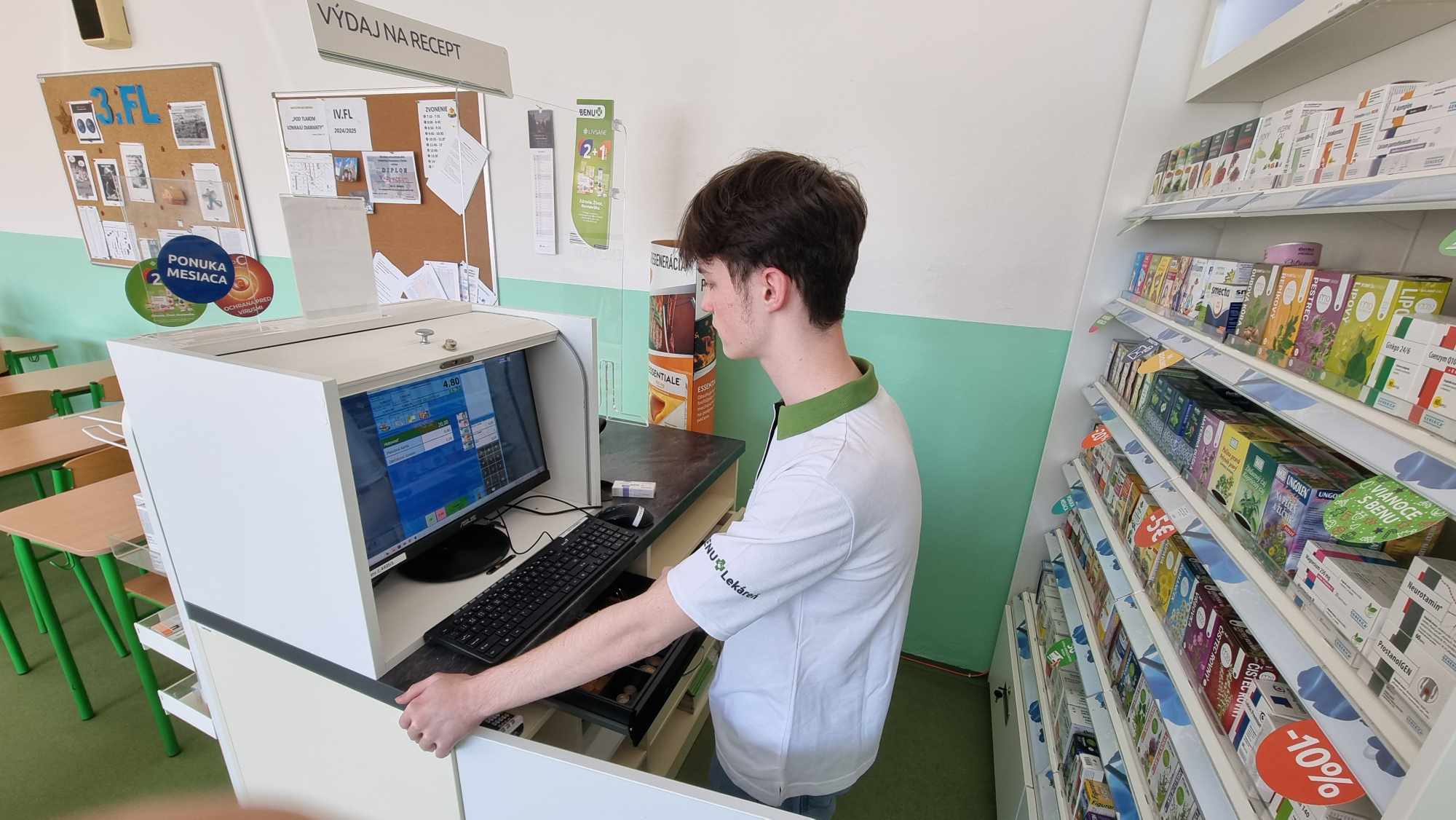 FL
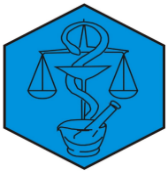 Modul pokladňa doplnený uzamykateľnou pokladničnou zásuvkou 
spolupracujúcou softvérom s hracími peniazmi eurami
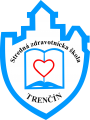 Cvičná školská lekáreň Strednej zdravotníckej školy C. Šimurkovej v Trenčíne
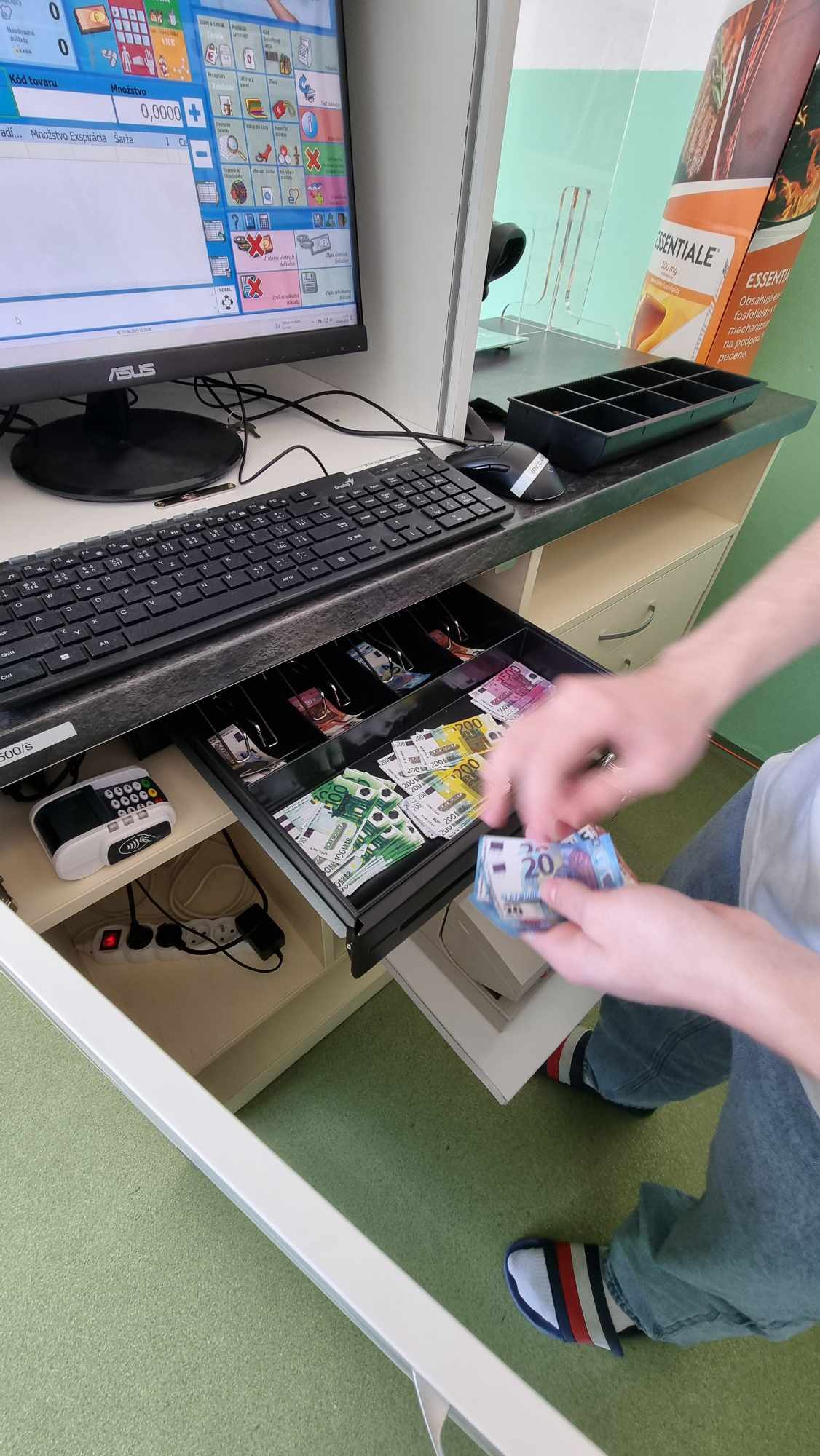 FL
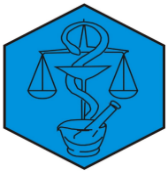 Modul pokladňa doplnený uzamykateľnou pokladničnou zásuvkou 
spolupracujúcou softvérom s hracími peniazmi eurami
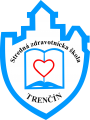 Cvičná školská lekáreň Strednej zdravotníckej školy C. Šimurkovej v Trenčíne
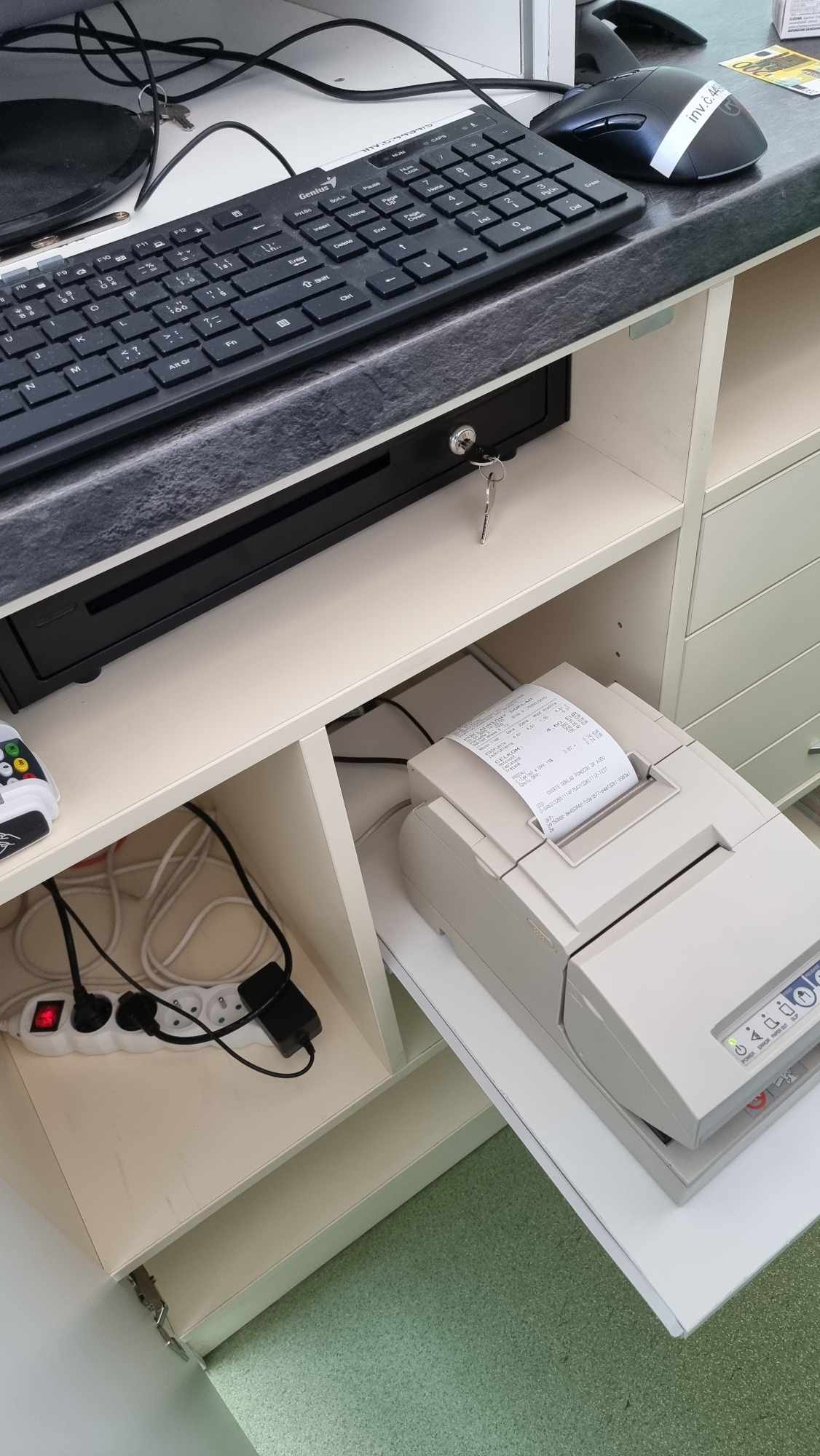 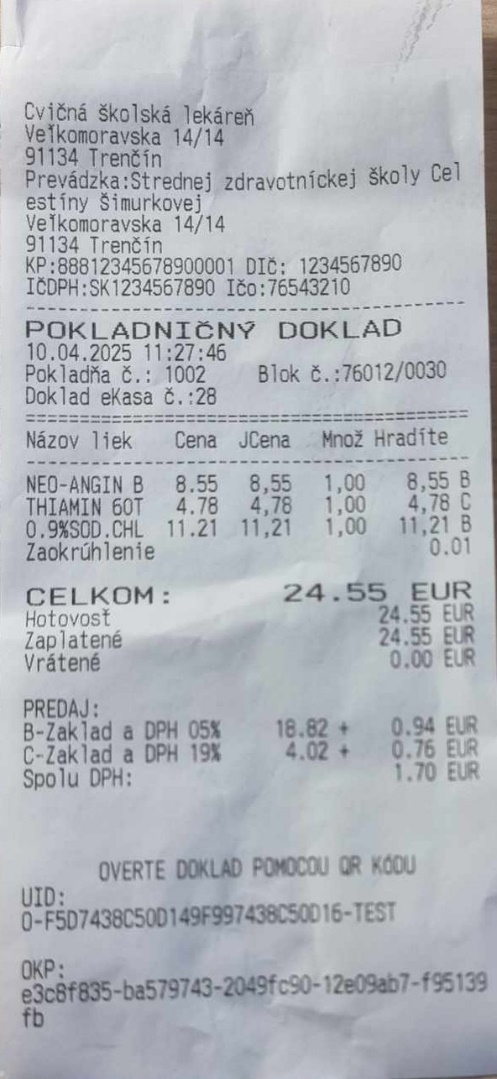 FL
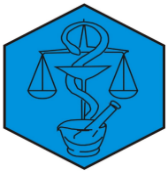 Modul pokladňa doplnený tlačiarňou pokladničných bločkov
 prepojený na testovaciu prevádzku FS SR
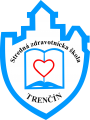 Cvičná školská lekáreň Strednej zdravotníckej školy C. Šimurkovej v Trenčíne
Uplatnenie školskej lekárne
 SZŠ C. Šimurkovej v Trenčíne
„simulátora“ podľa aktuálneho ŠVP
FL
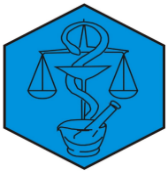 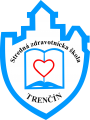 Cvičná školská lekáreň Strednej zdravotníckej školy C. Šimurkovej v Trenčíne
Farmakológia
Farmaceutické cvičenia
Ekonomika a prevádzka lekárne
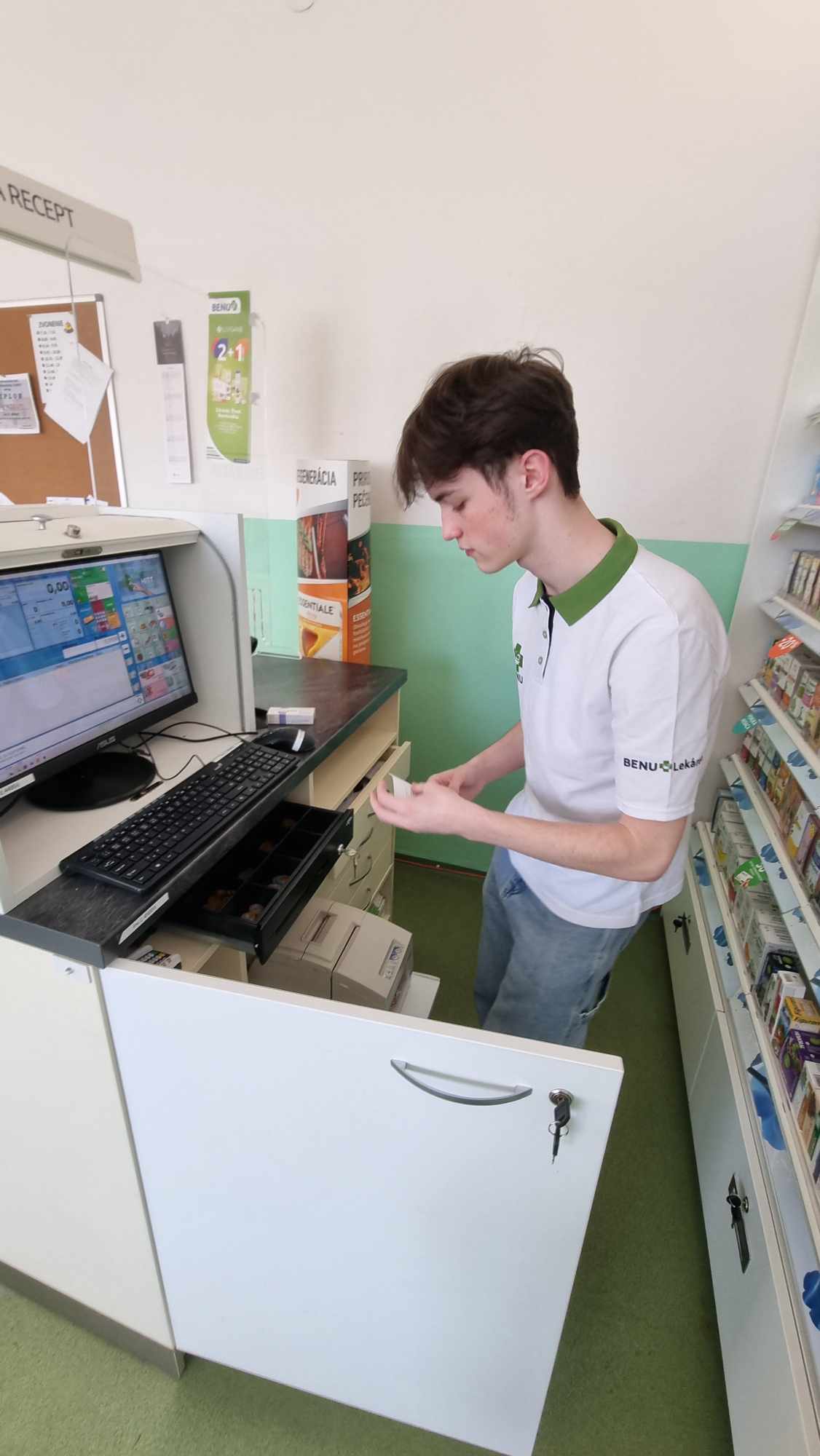 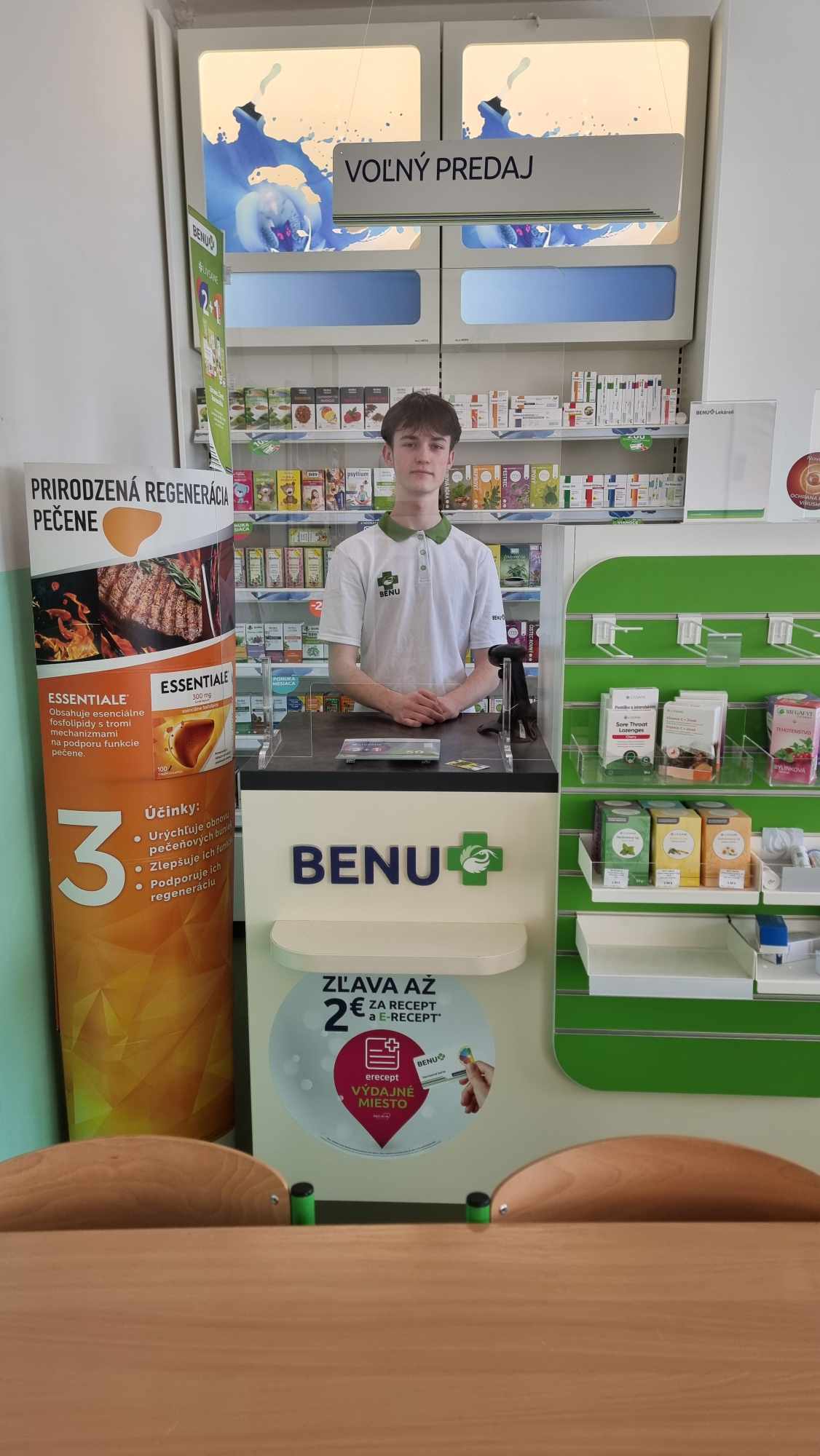 FL
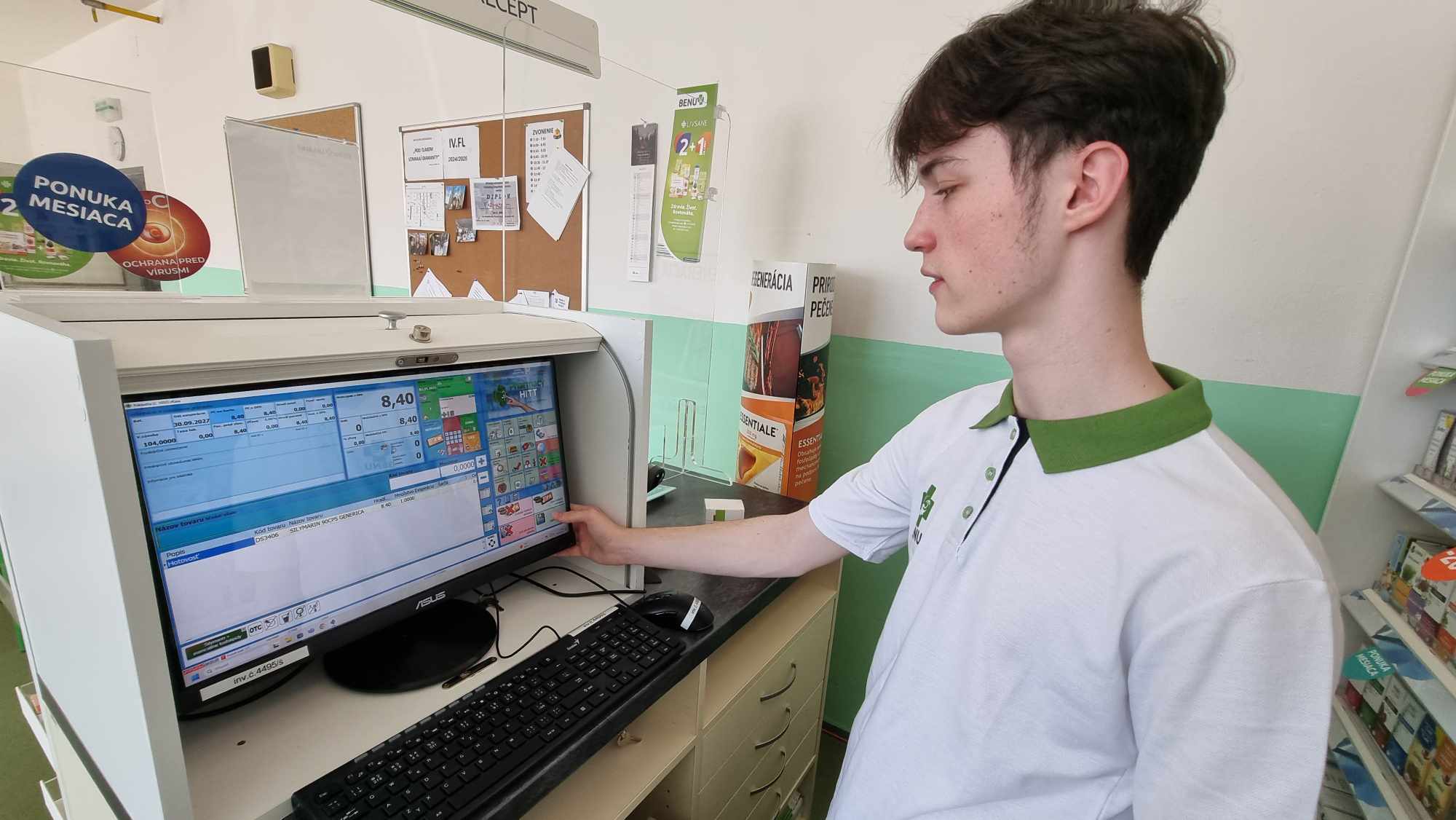 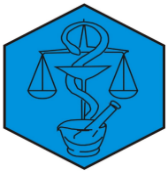 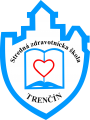 Cvičná školská lekáreň Strednej zdravotníckej školy C. Šimurkovej v Trenčíne
Farmakognózia a fytoterapia
Príprava liekov
Finančná gramotnosť
Iné (najmä) odborné
   predmety
    (závisí od učiteľa a jeho 
     kreatívneho prístupu
     k prepojeniu s praxou)
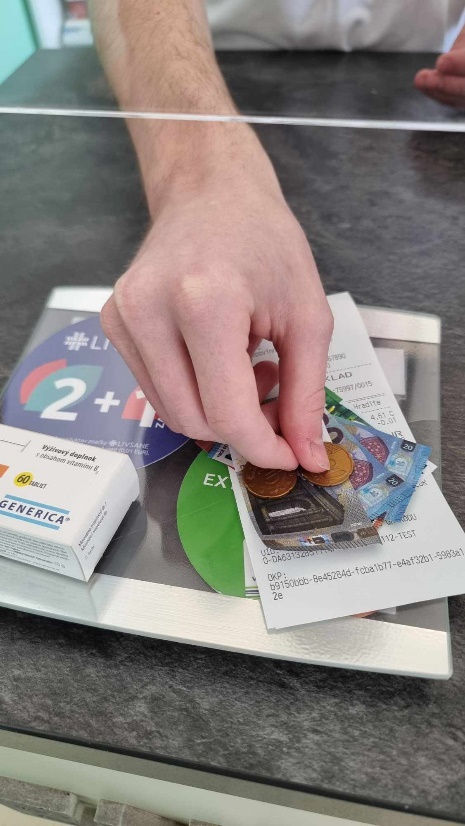 FL
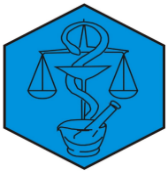 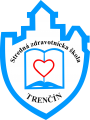 Cvičná školská lekáreň Strednej zdravotníckej školy C. Šimurkovej v Trenčíne
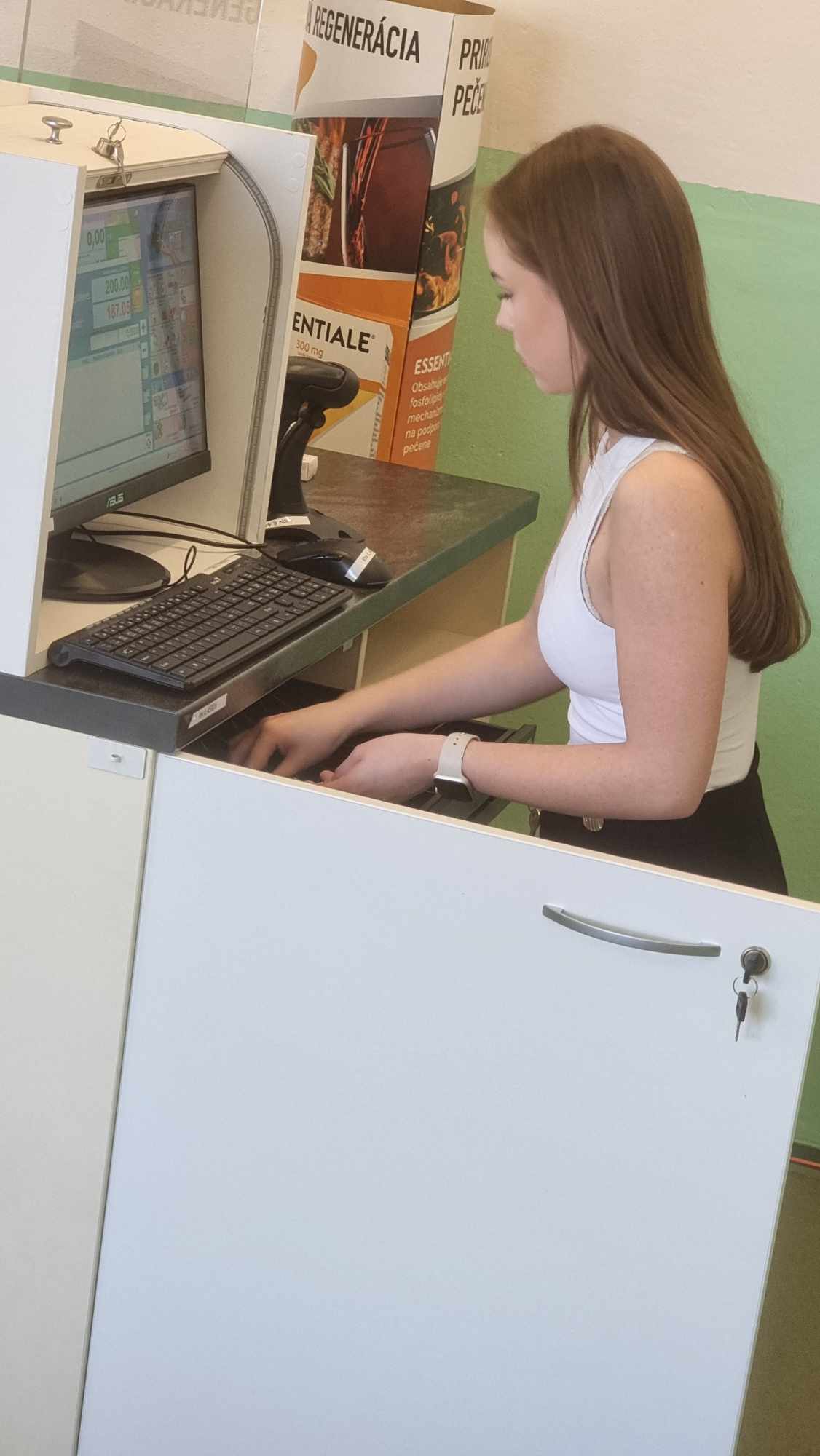 Ďakujem za 
         pozornosť
FL
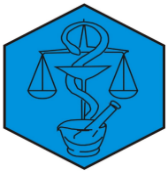